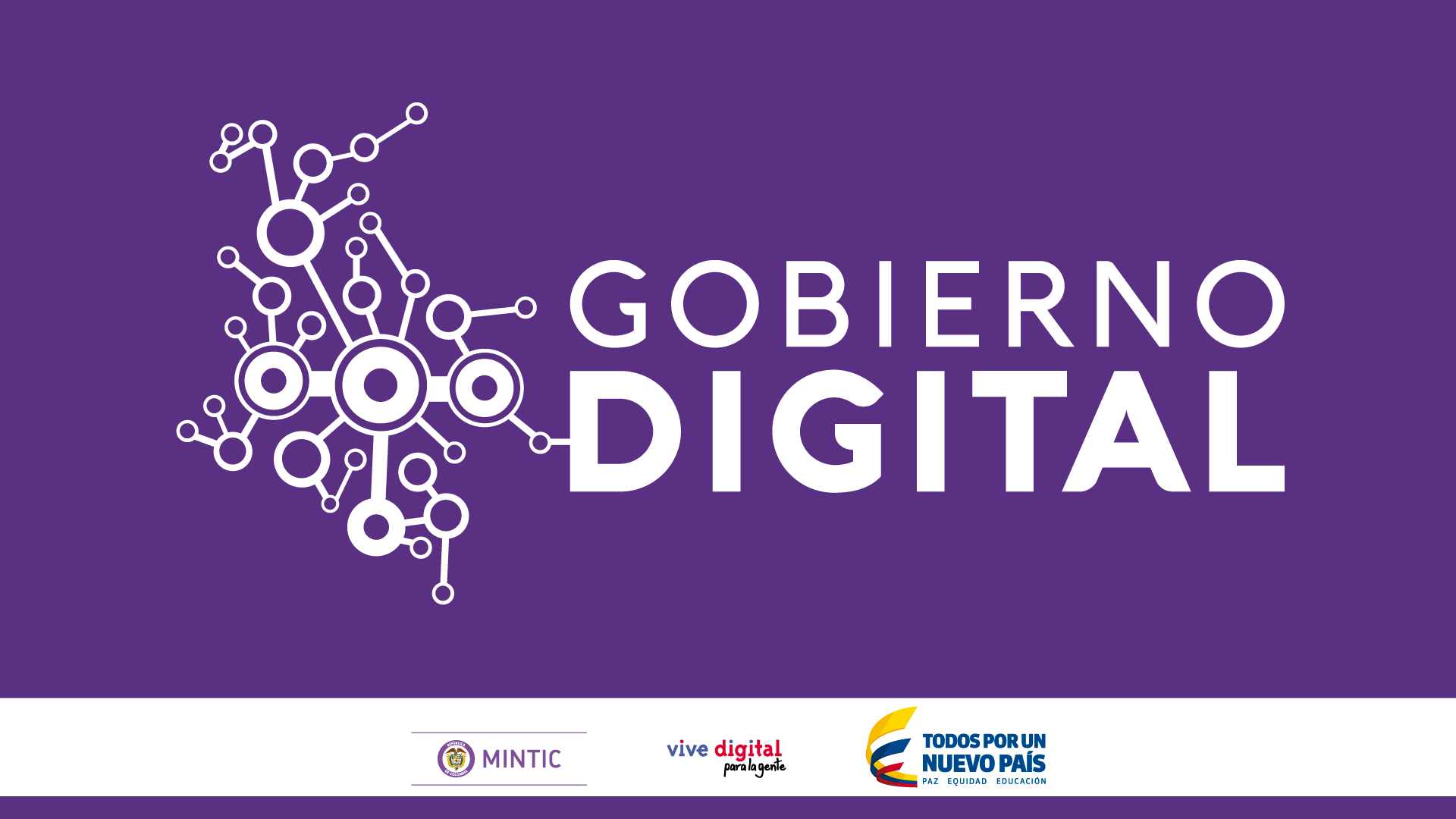 Datos Abiertos Colombia
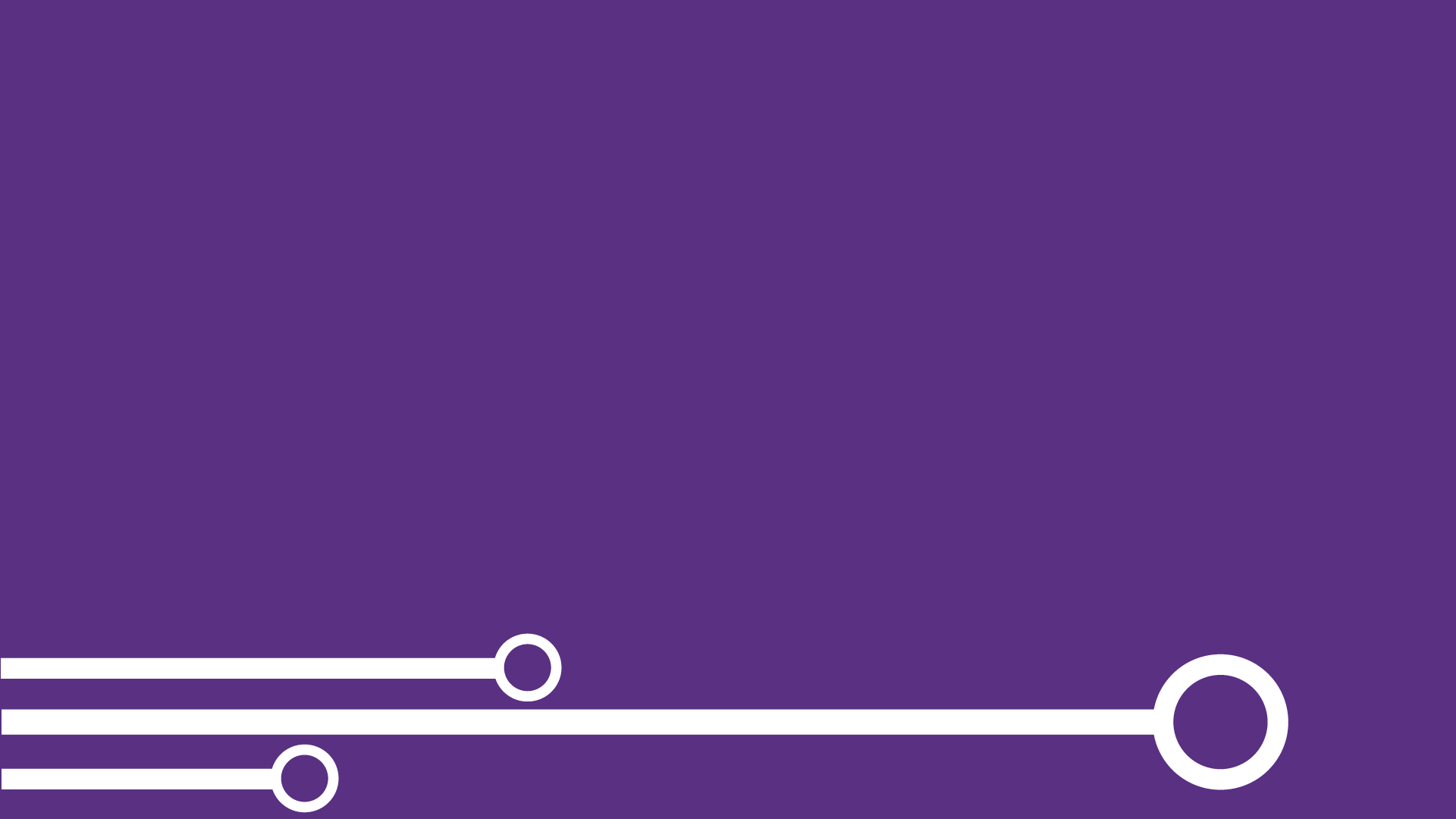 Aprende y aplica
Calidad de datos
[Speaker Notes: La apuesta de Estado Abierto y TIC en Colombia busca reestablecer lazos de confianza entre ciudadanía y Estado a través de las oportunidades que los medios electrónicos aportan a la interacción entre ciudadano - Estado. Hoy el Estado Abierto es un estilo de Gobierno, estamos buscando transformar la mentalidad de los gobernantes y posibilitar en los ciudadanos el cuidado de lo público a partir de la participación, la colaboración y la transparencia.]
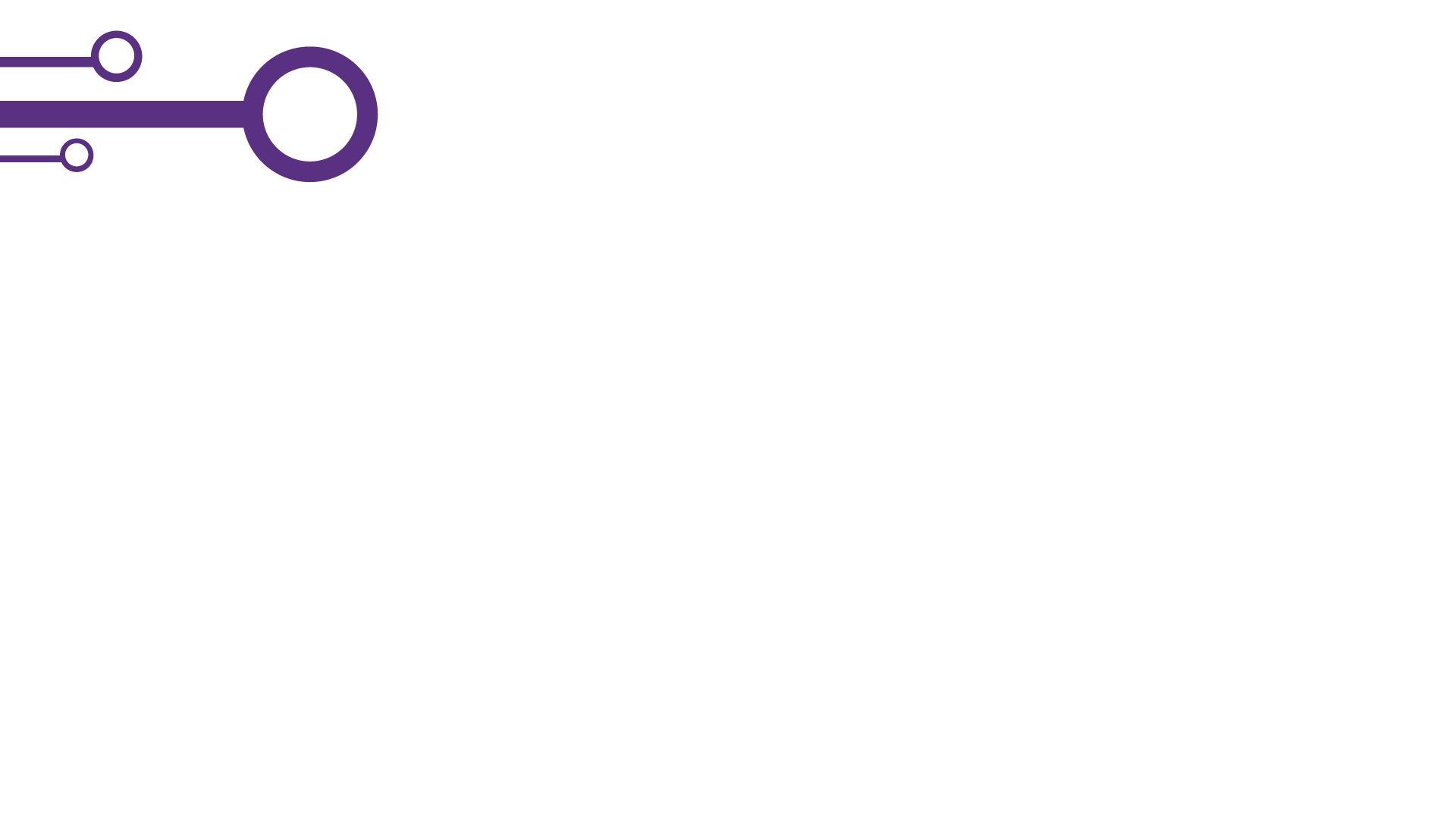 Agenda
Taller
Objetivos
Introducción general a datos abiertos
¿Cuáles son los criterios de calidad de los datos abiertos?
Calidad de los datos abiertos: Herramientas para la calidad de los datos
Qué hacer y qué no hacer. Ejemplos prácticos
Hacia la calidad en los datos abiertos de Colombia - Sello de la excelencia
Plan de calidad – iniciativa de datos abiertos
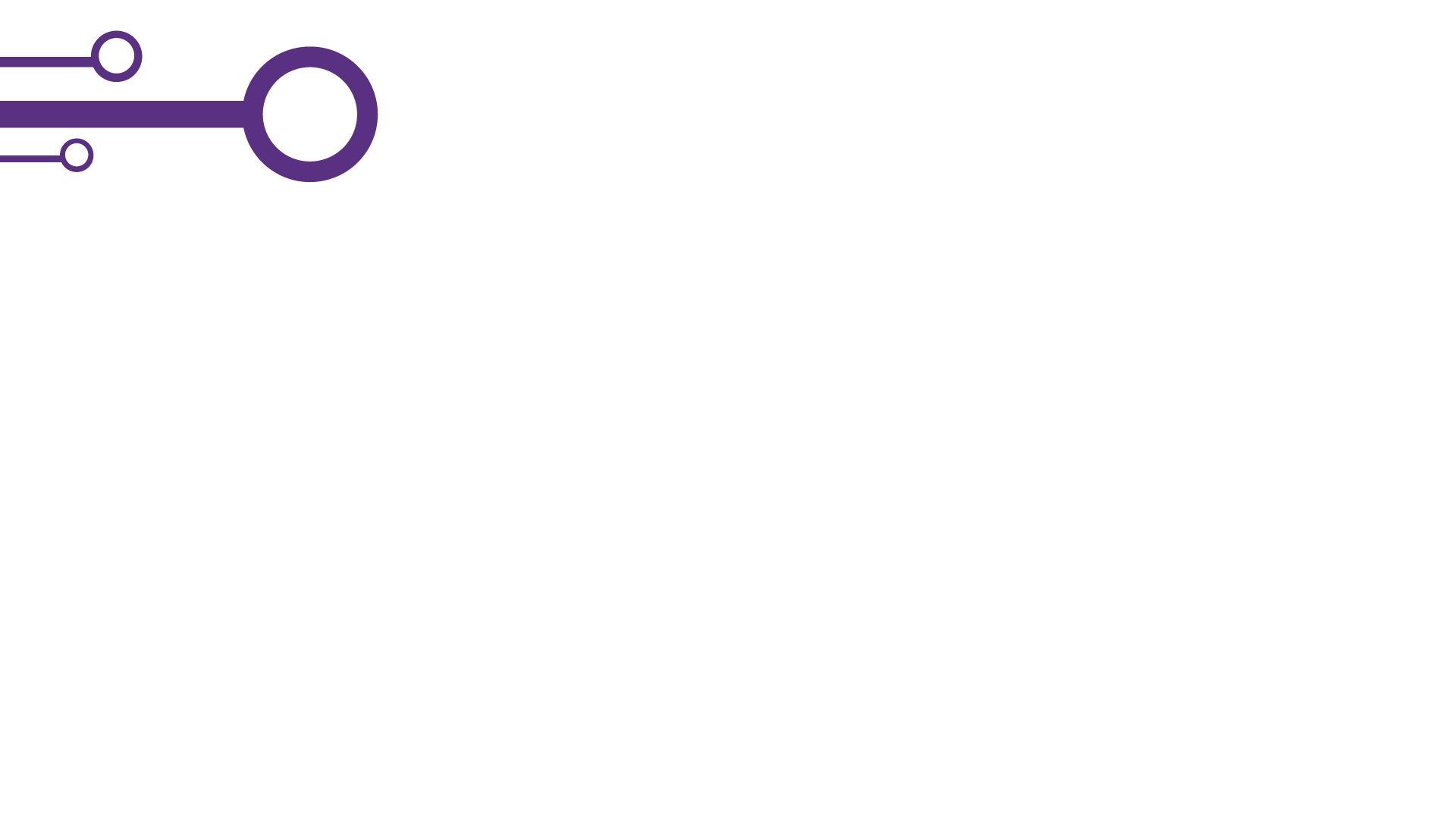 Objetivos del
Taller
Conocer iniciativa de datos abiertos del Gobierno de Colombia
Conocer los estándares mínimos de calidad que deben tener los datos abiertos tanto en los metadatos como en el contenido de los conjuntos de datos
Conocer algunas herramientas para hacer refinamiento de datos 
Conocer el plan de calidad de datos de Gobierno en Línea.
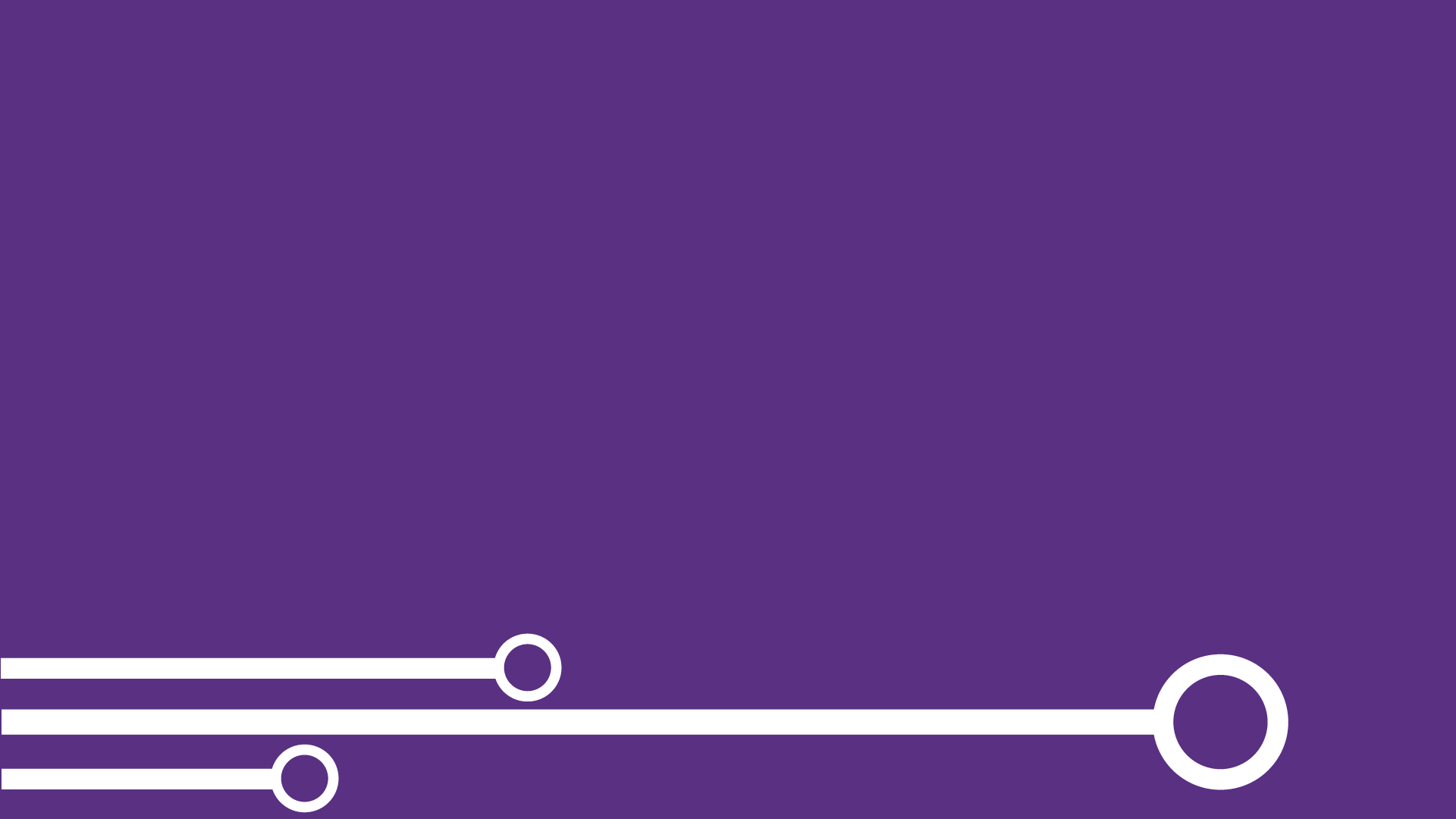 2. Introducción general a los datos abiertos
[Speaker Notes: La apuesta de Estado Abierto y TIC en Colombia busca reestablecer lazos de confianza entre ciudadanía y Estado a través de las oportunidades que los medios electrónicos aportan a la interacción entre ciudadano - Estado. Hoy el Estado Abierto es un estilo de Gobierno, estamos buscando transformar la mentalidad de los gobernantes y posibilitar en los ciudadanos el cuidado de lo público a partir de la participación, la colaboración y la transparencia.]
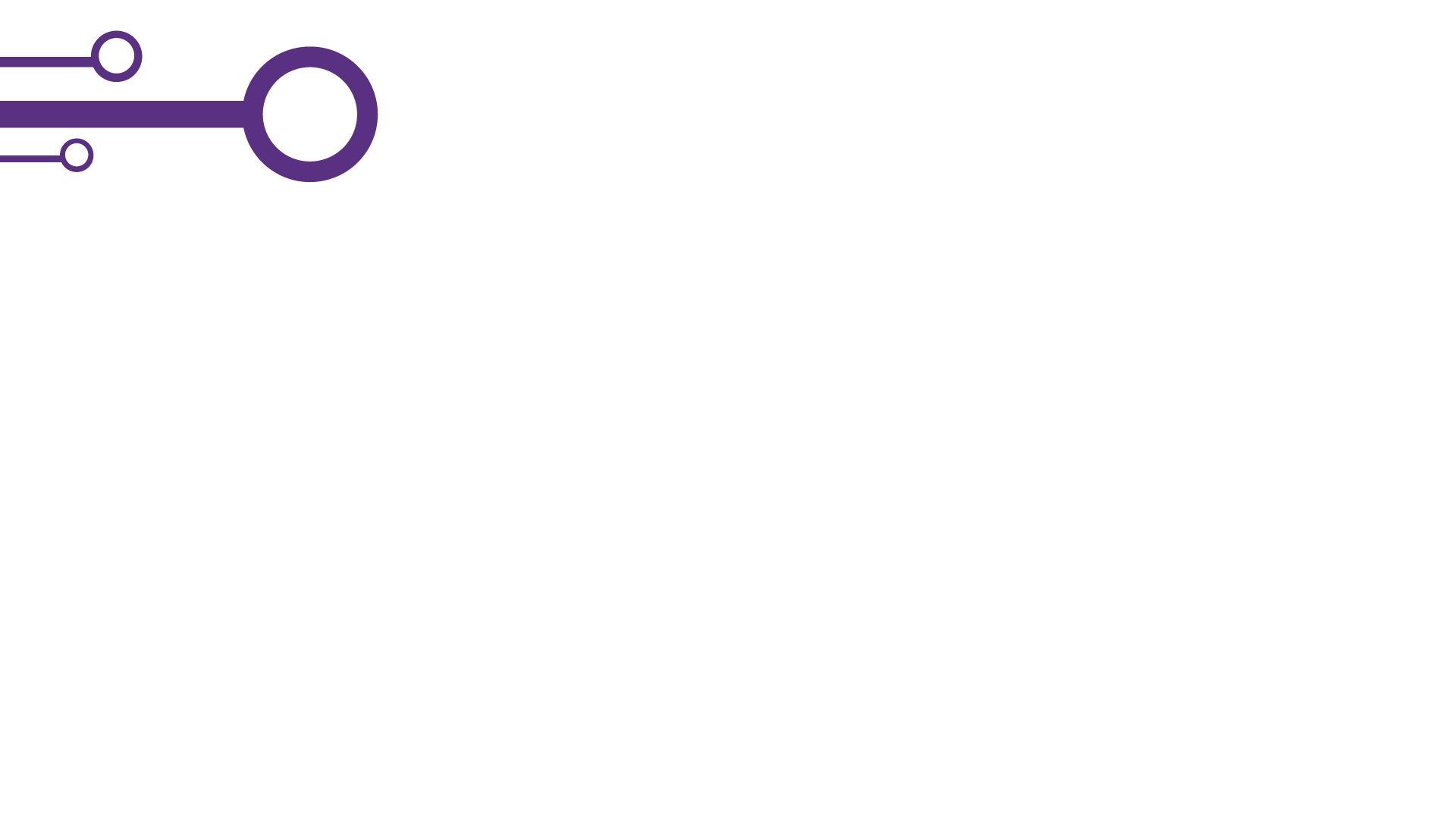 ¿Qué son
Datos Abiertos?
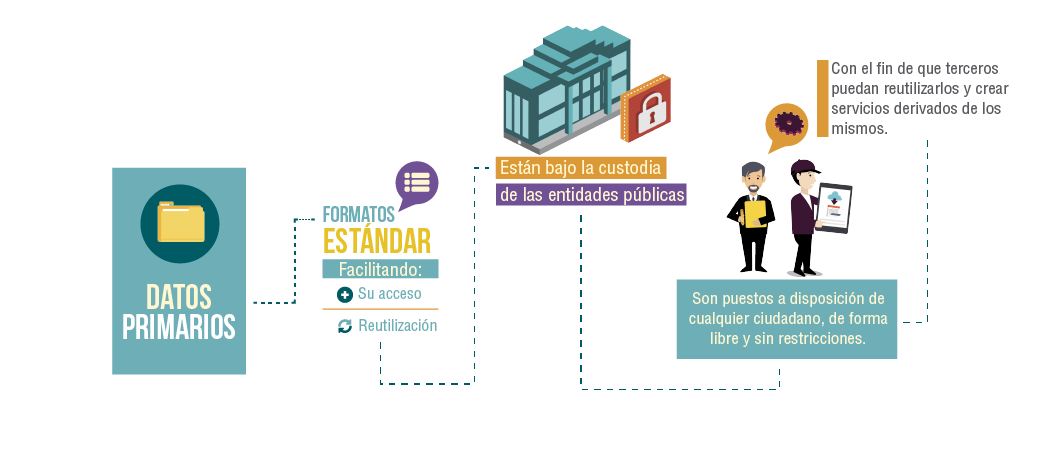 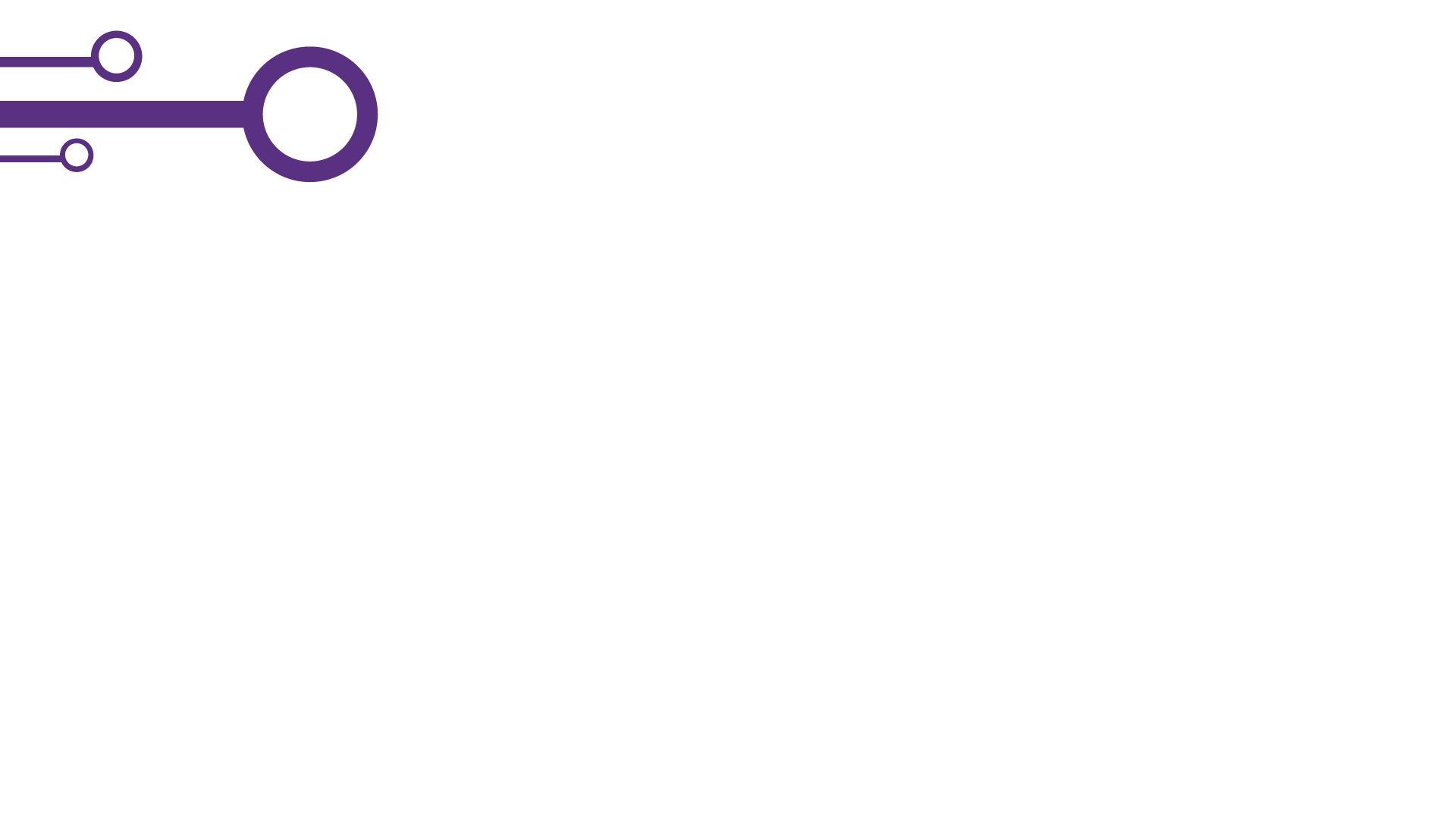 Ejemplo de
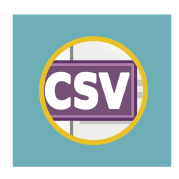 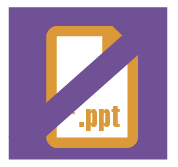 Datos Abiertos
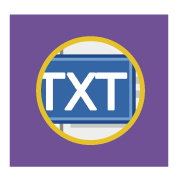 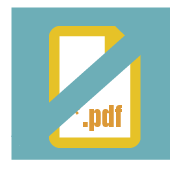 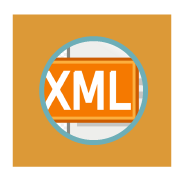 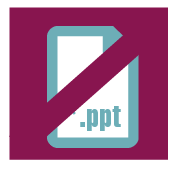 Resultados elecciones Nacionales 2014
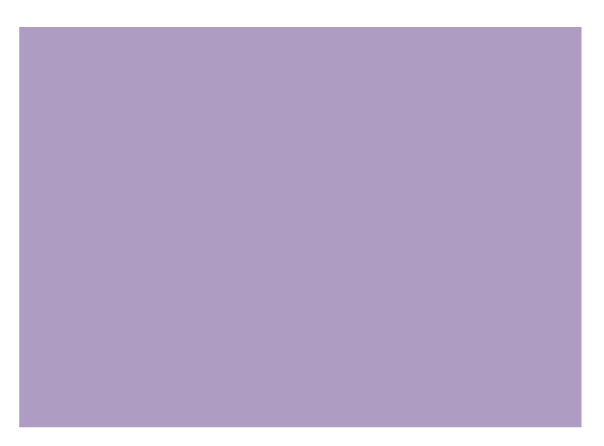 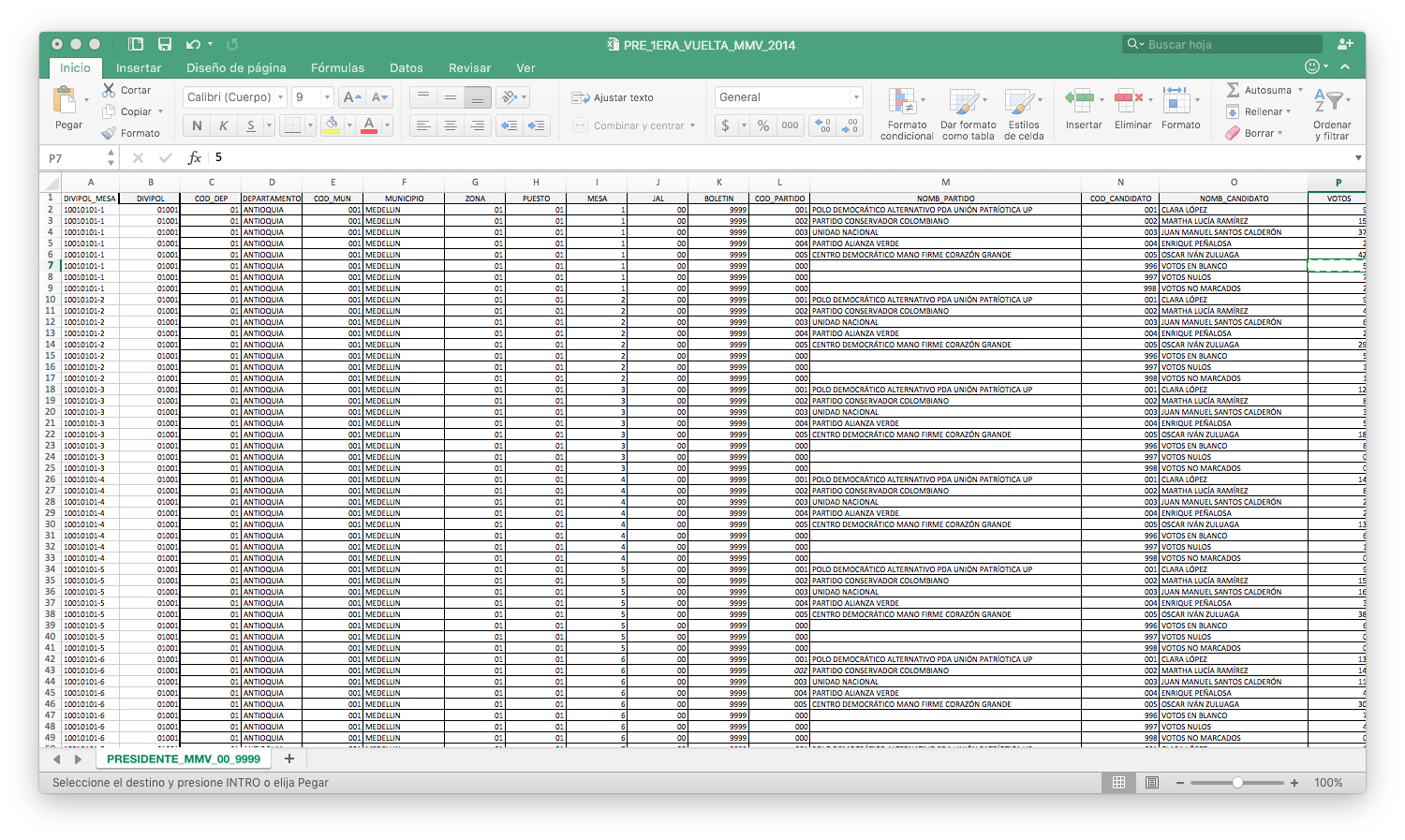 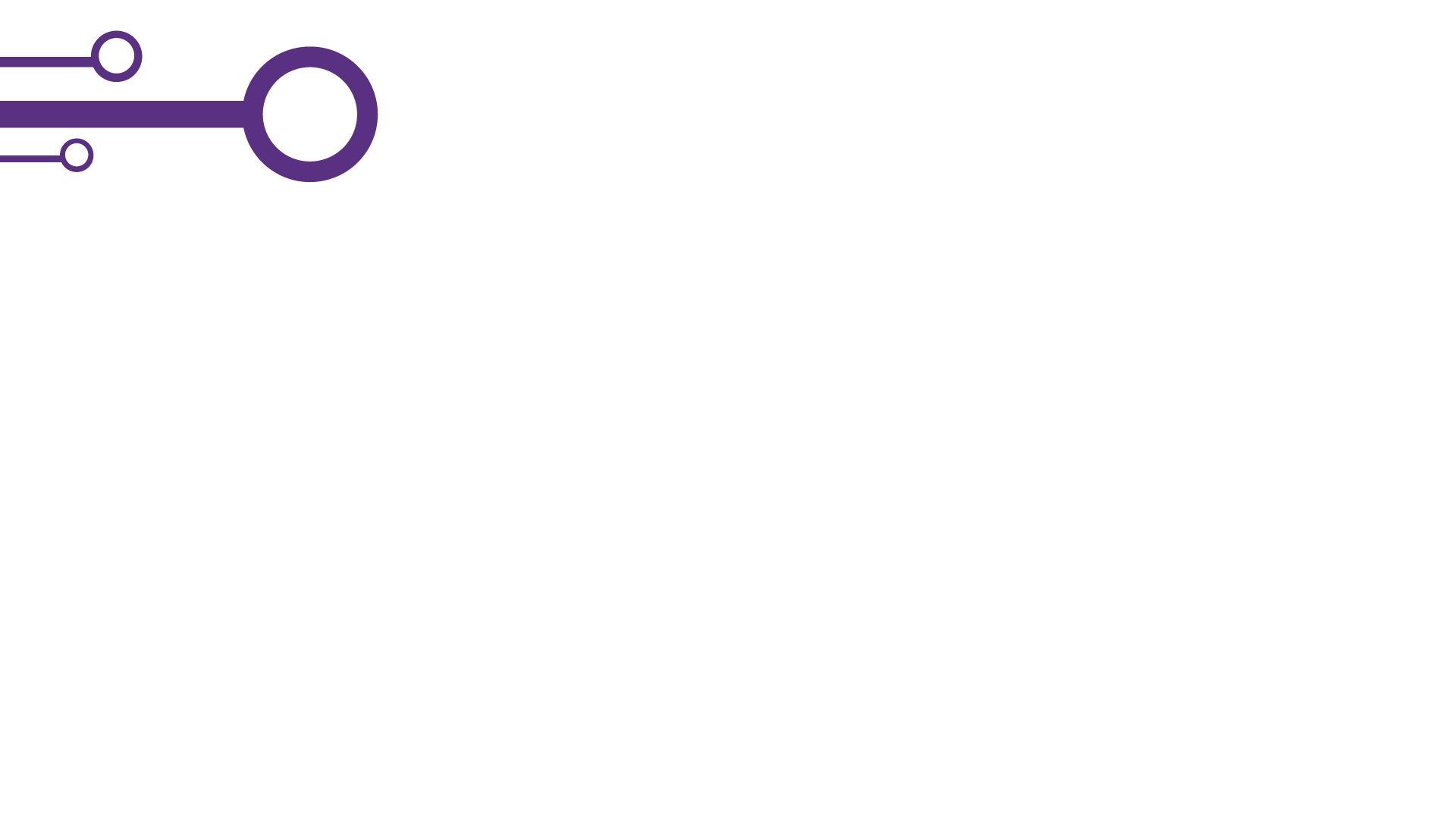 Portal
Datos en Colombia
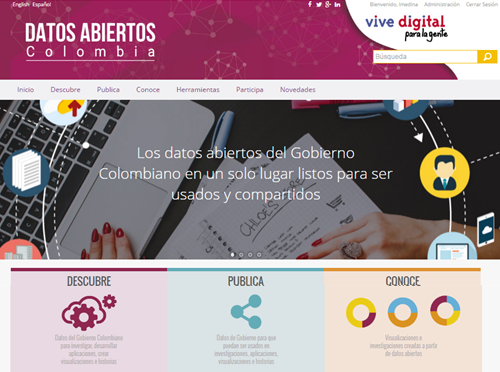 +5000
Conjuntos de datos
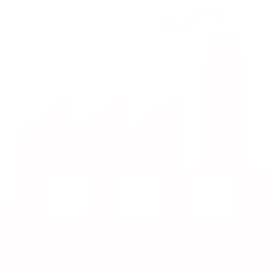 +700
Entidades publicando
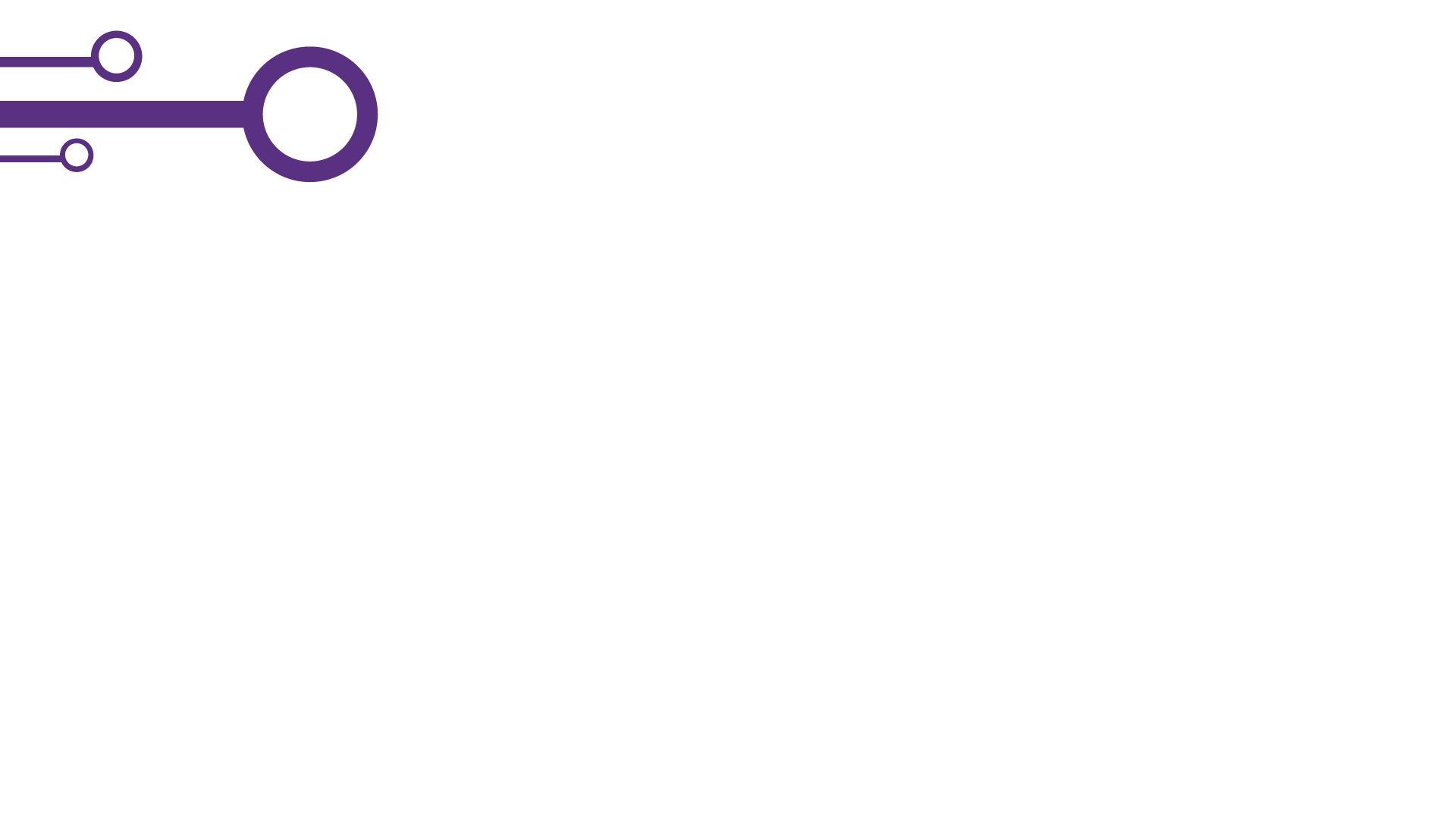 Plataforma
Datos Abiertos
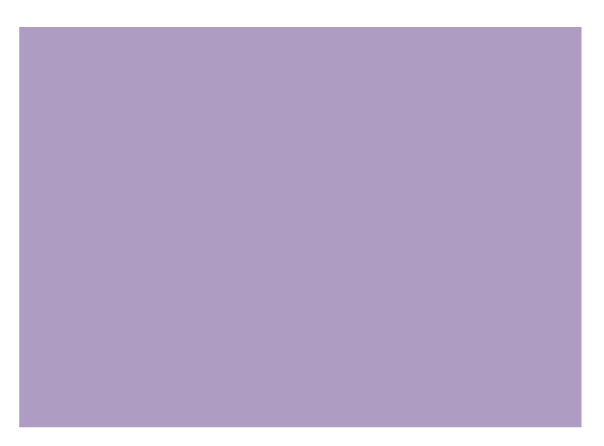 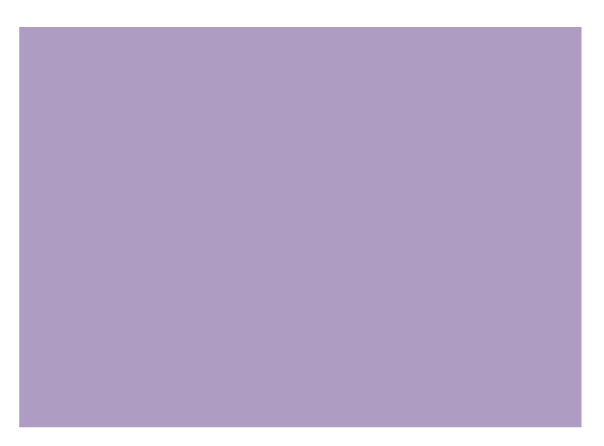 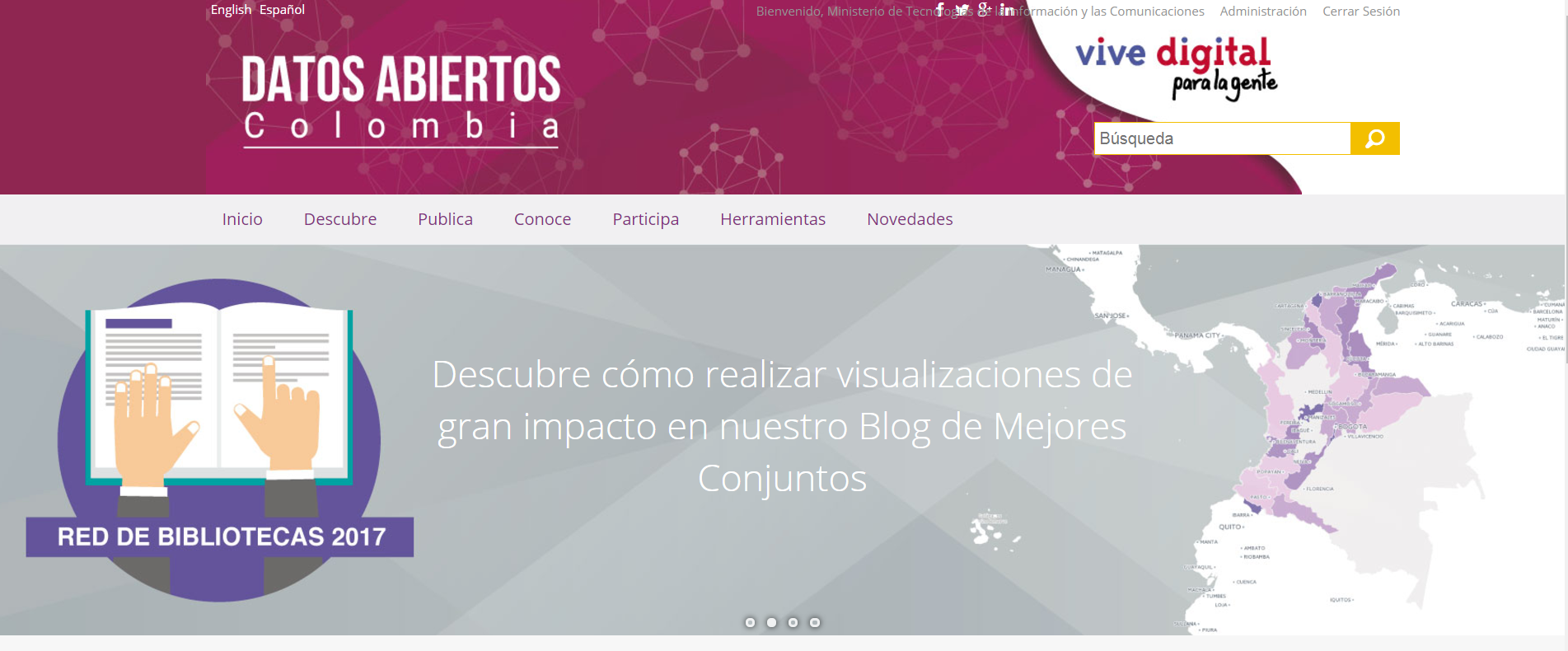 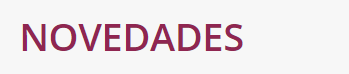 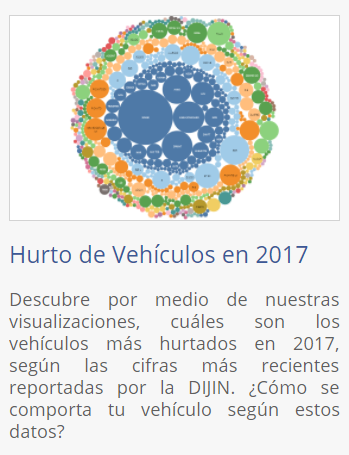 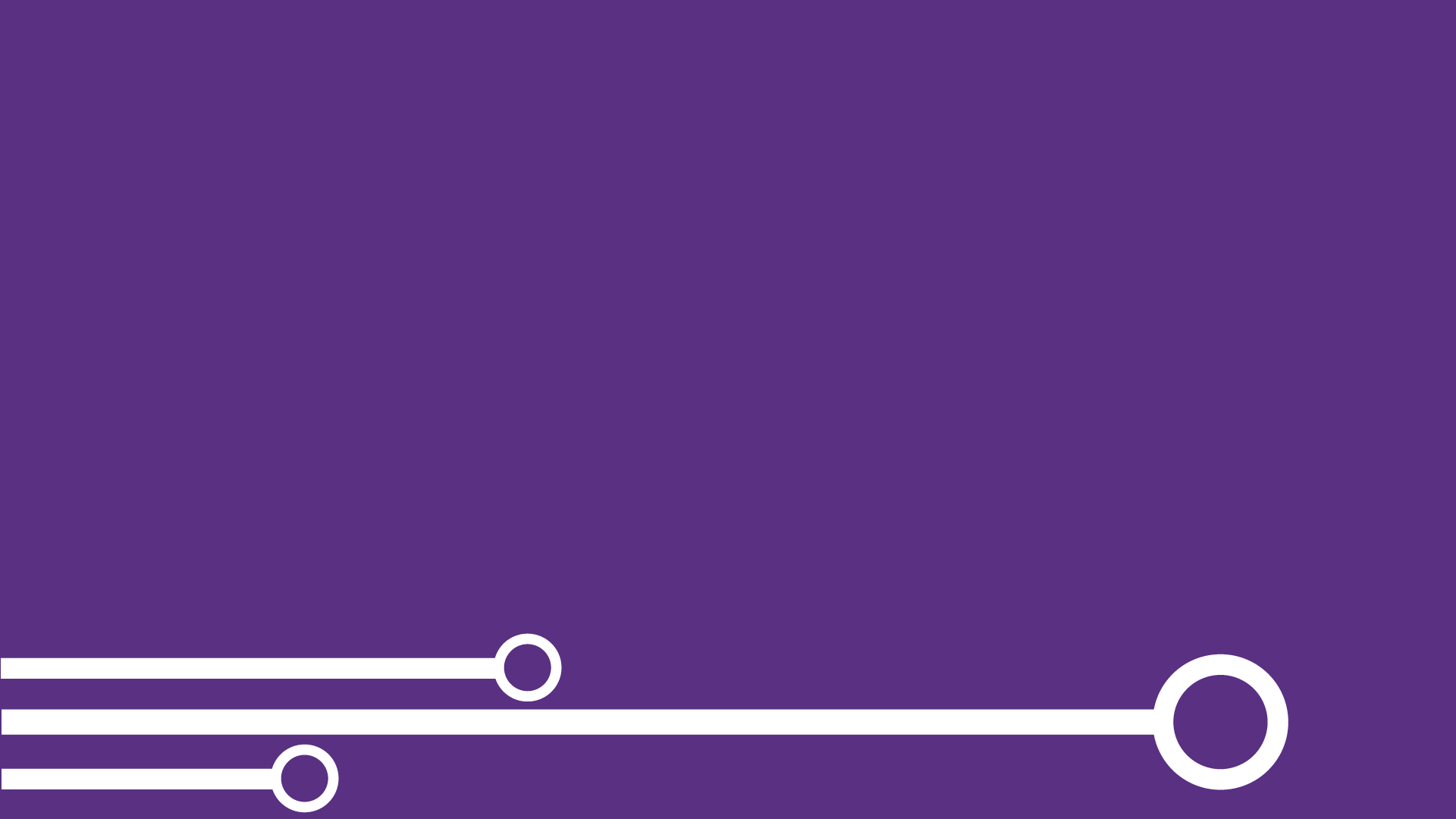 3. Criterios de calidad de los datos abiertos

Los datos  y los metadatos
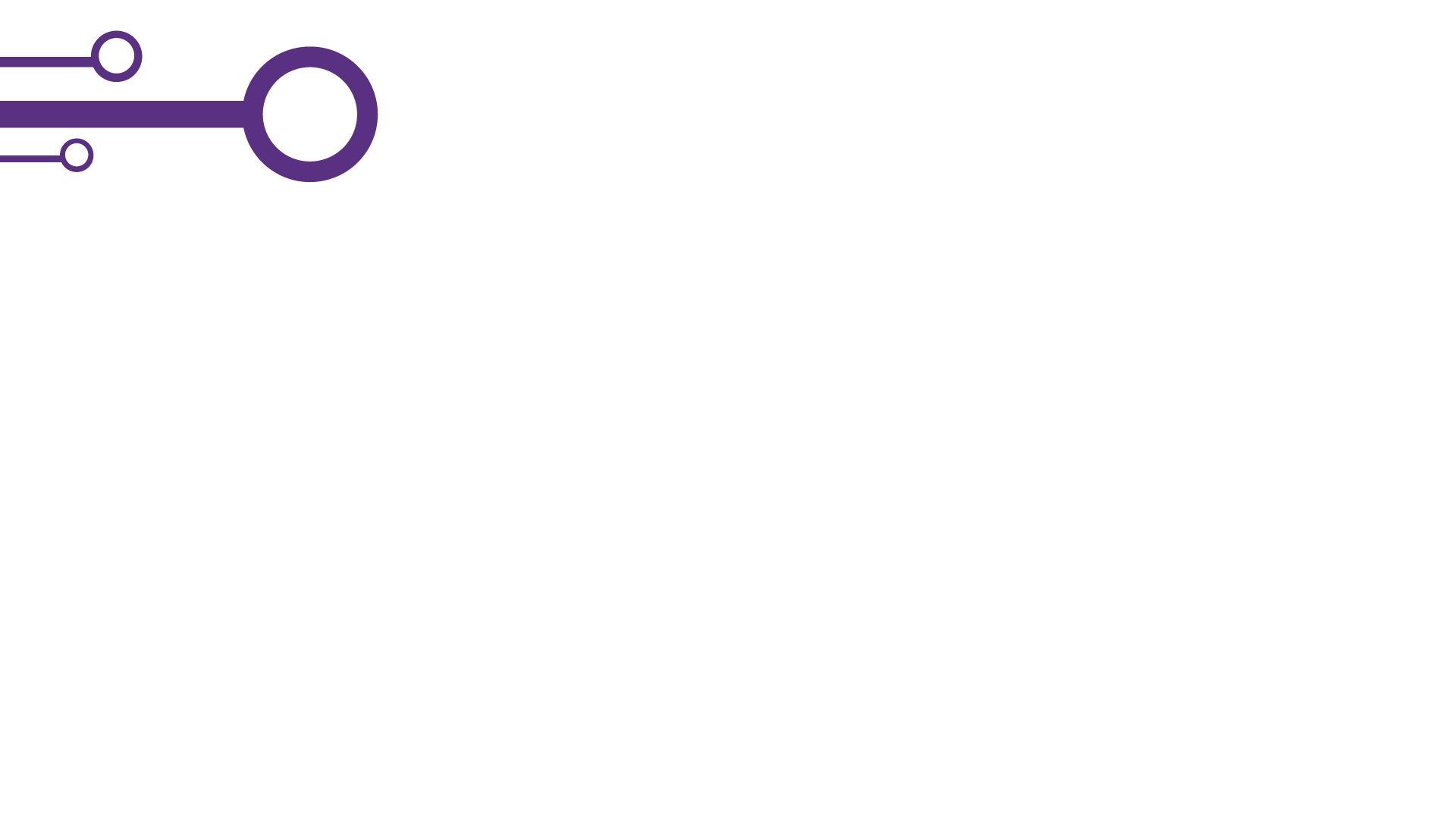 Calidad
Definición
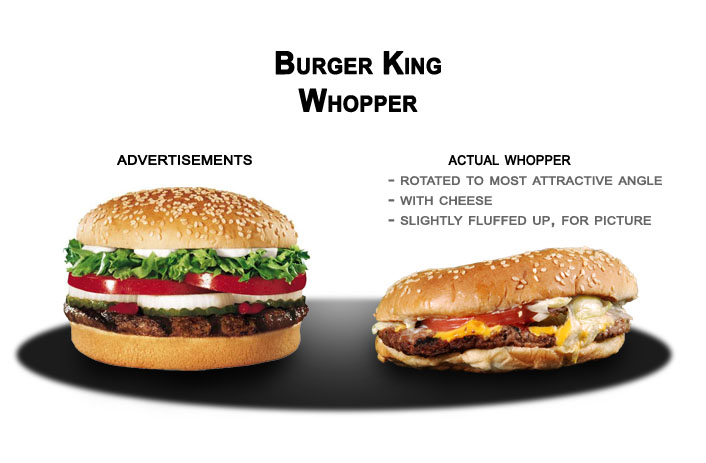 Conjunto de propiedades inherentes a una cosa que permite caracterizarla y valorarla con respecto a otras de su especie.
[Speaker Notes: En los años 50, los investigadores empezaron a estudiar las cuestiones de calidad, especialmente para la calidad de los productos, y una serie de definiciones, por ejemplo, la calidad es "el grado en que un conjunto de características inherentes cumplen los requisitos" (administración general de la supervisión de la calidad, 2008); "aptitud para el uso" (Wang & Strong, 1996); "conformidad a los requisitos" (Crosby, 1988) fueron publicados. Posteriormente, con el rápido desarrollo de la tecnología de la información, la investigación se dirigió al estudio de la calidad de los datos. Tomado de http://datascience.codata.org/articles/10.5334/dsj-2015-002/]
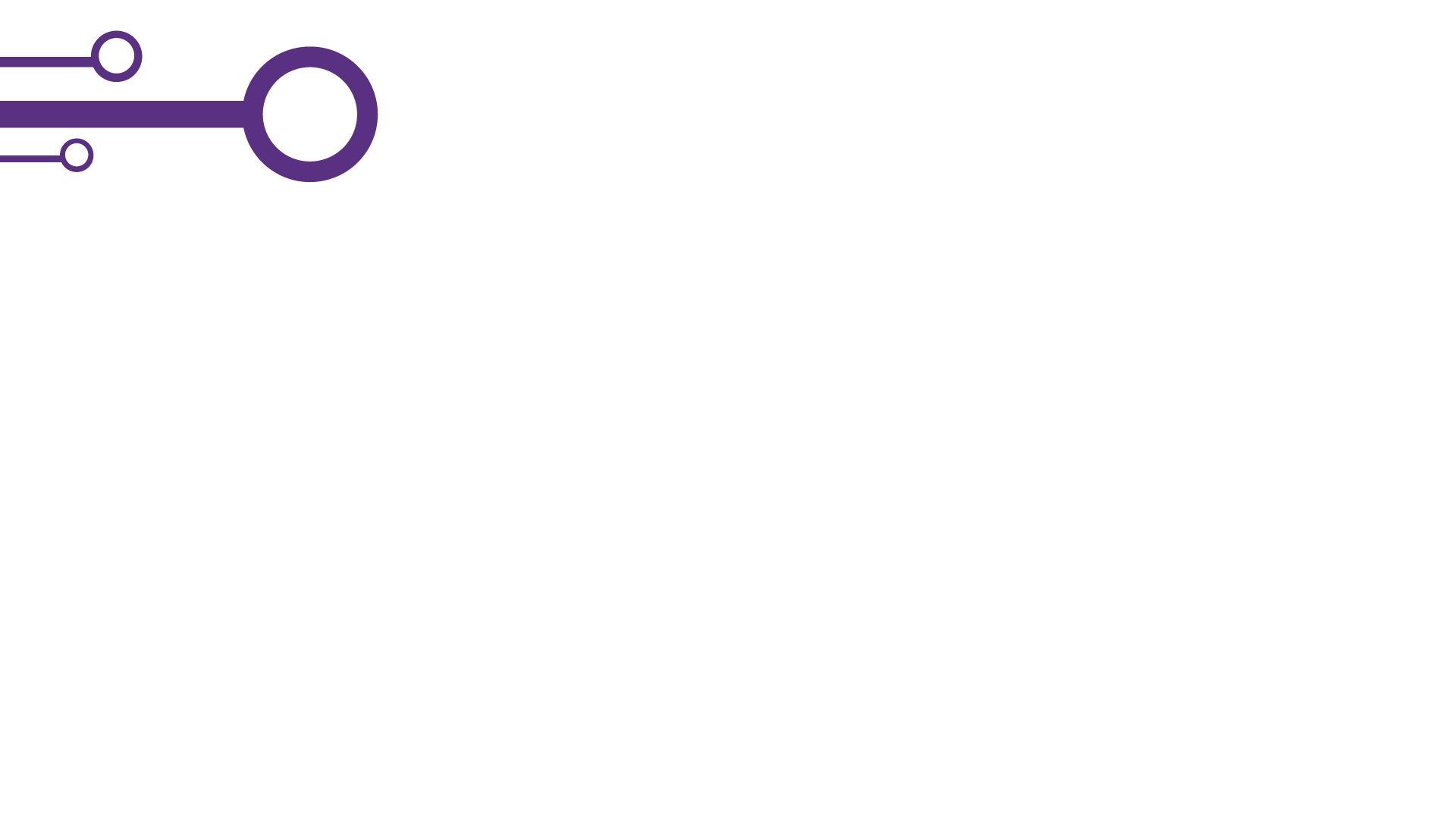 Calidad
Definición
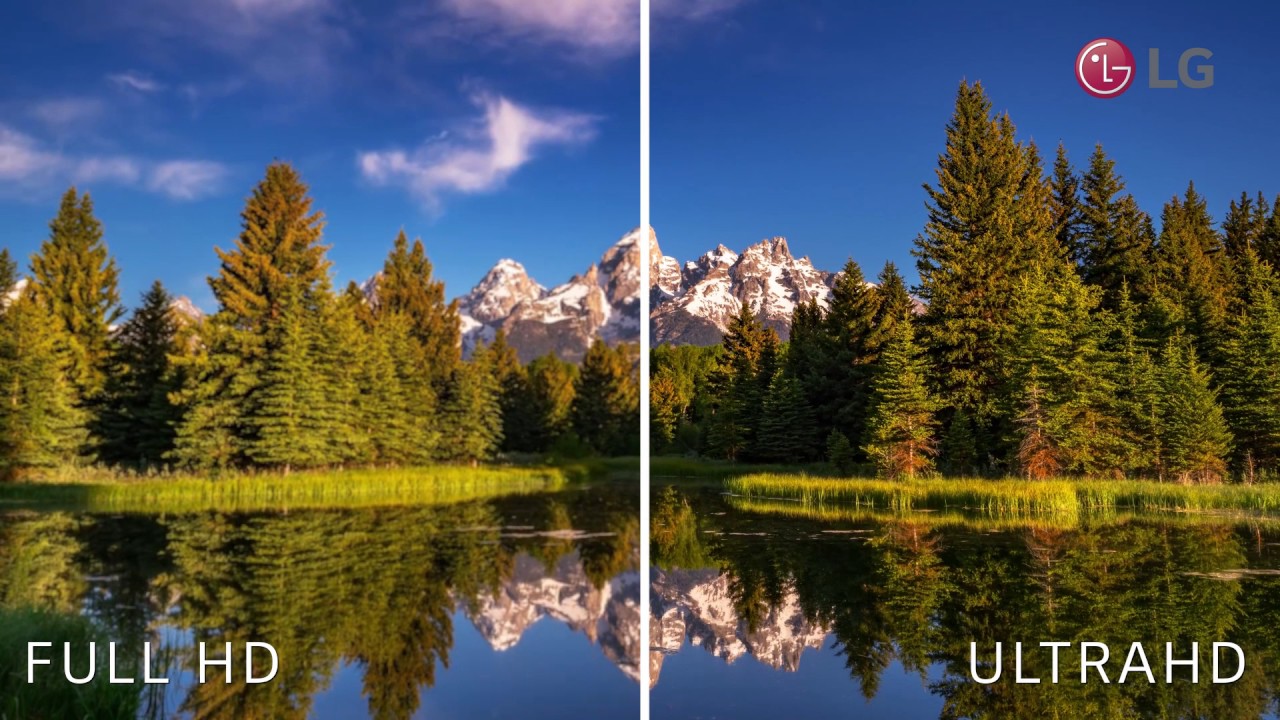 1920 x 1080
3840 x 2160
[Speaker Notes: Diferencia entre Full HD y Ultra HD o 4K: La resolución de Full HD es de 1920 x 1080 pixeles para un total de 2.073.600 pixeles, mientras ULTRA HD es de 3840 x 2160 ósea 8.294.400 pixeles, en total 4 veces mas, lo que no permite a una persona distinguir los pixeles y se tendrá una experiencia más envolvente.]
Los datos son un producto, con clientes, que tienen costo y valor; 

Como producto, los datos tienen calidad, esto como resultado del proceso por el cual se generan o gestionan los datos;

La calidad de los datos depende de múltiples factores, como el propósito para el cual se utilizan, los usuarios, el tiempo, etc.
Algunos Principios de la calidad de los
Datos Abiertos
Oportunidad
Los datos deben estar disponibles en la vigencia más actualizada posible y tener sus series históricas también en formatos abiertos
Procesables
Completitud
Los datos deben estar en un formato que sea procesable por máquinas.
Los datos deben estar completos, y en lo posible no tener campos en blanco
Características de los
Datos Abiertos
Fuente primaria
Libres
No propietarios
Los datos deben ser recolectados y publicados por la fuente de origen, con el nivel de granularidad más alto posible
Todos los datos públicos deben estar disponibles para uso académico, periodístico o empresarial
Los datos deben estar disponibles para cualquiera persona, sin requerir un registro.
[Speaker Notes: Oportunidad: Se define como el tiempo transcurrido desde la generación y adquisición de datos hasta su utilización.]
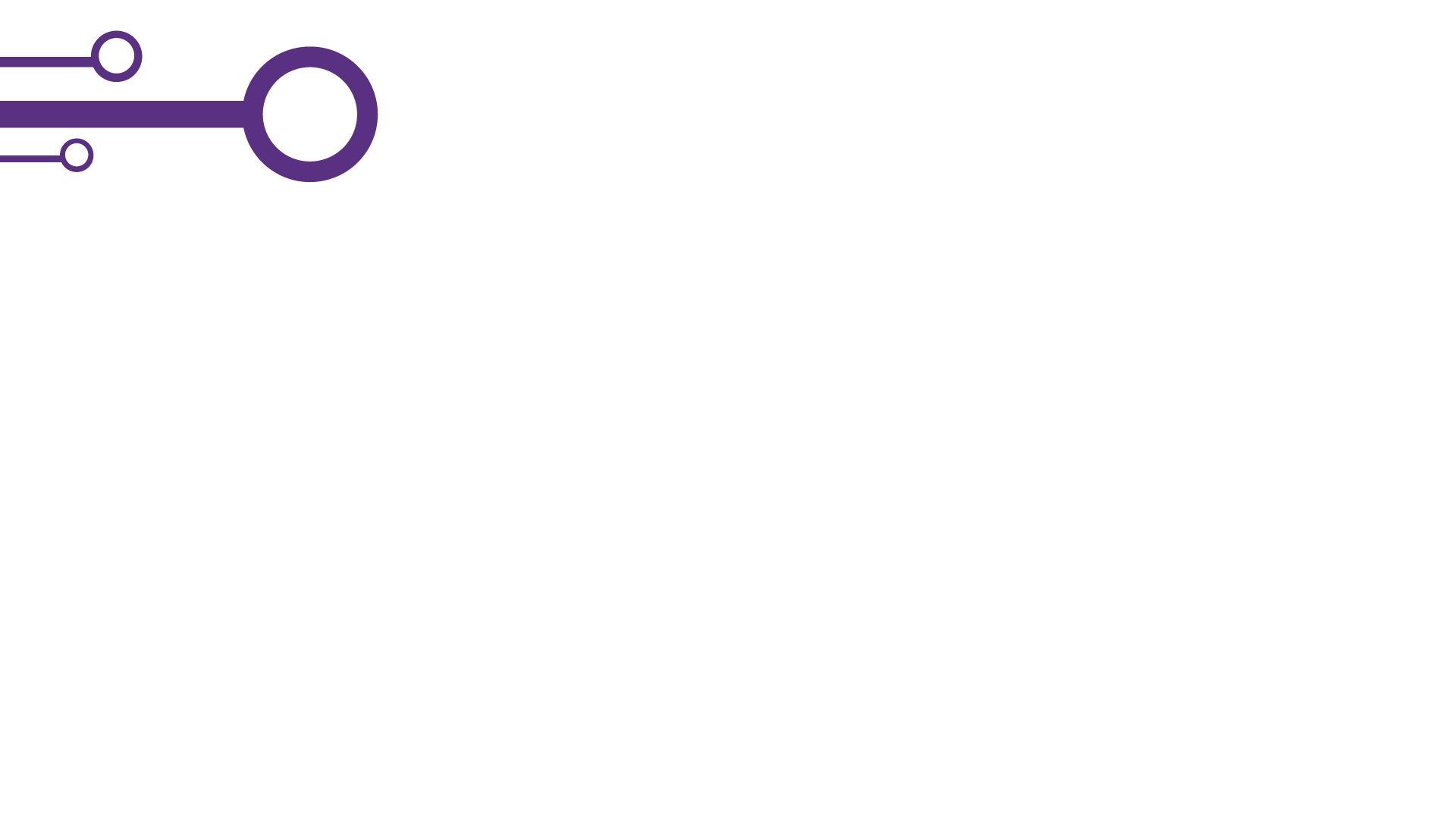 Características de los
metadatos
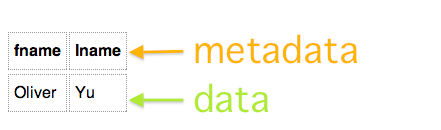 Los metadatos hacen referencia a la información que contiene el conjunto de datos. De ahí la importancia de ser rigurosos y precisos en el momento de diligenciarlos
[Speaker Notes: El término metadatos describe varios atributos de los objetos de información y les otorga significado, contexto y organización.]
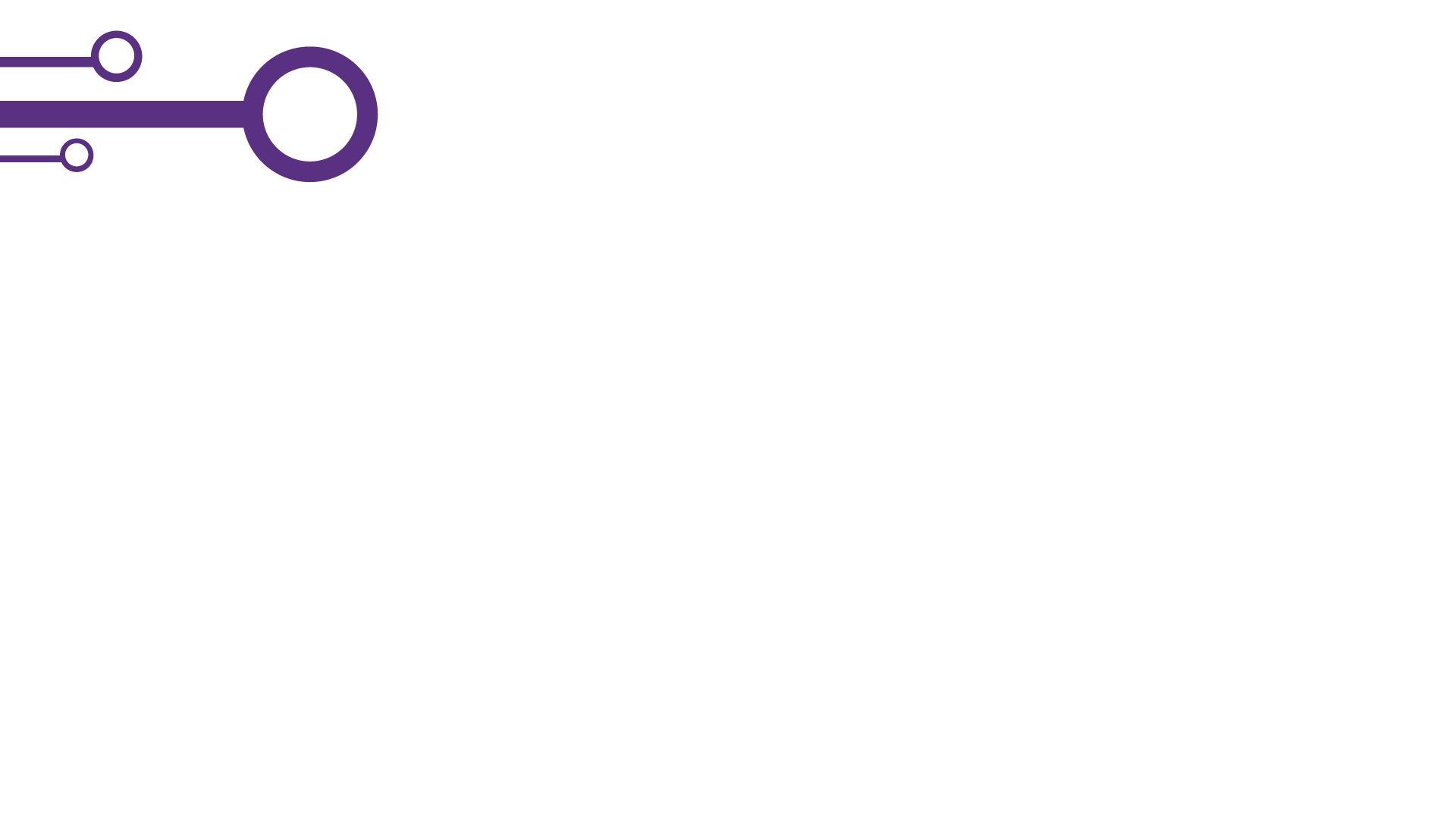 Metadatos de plataforma
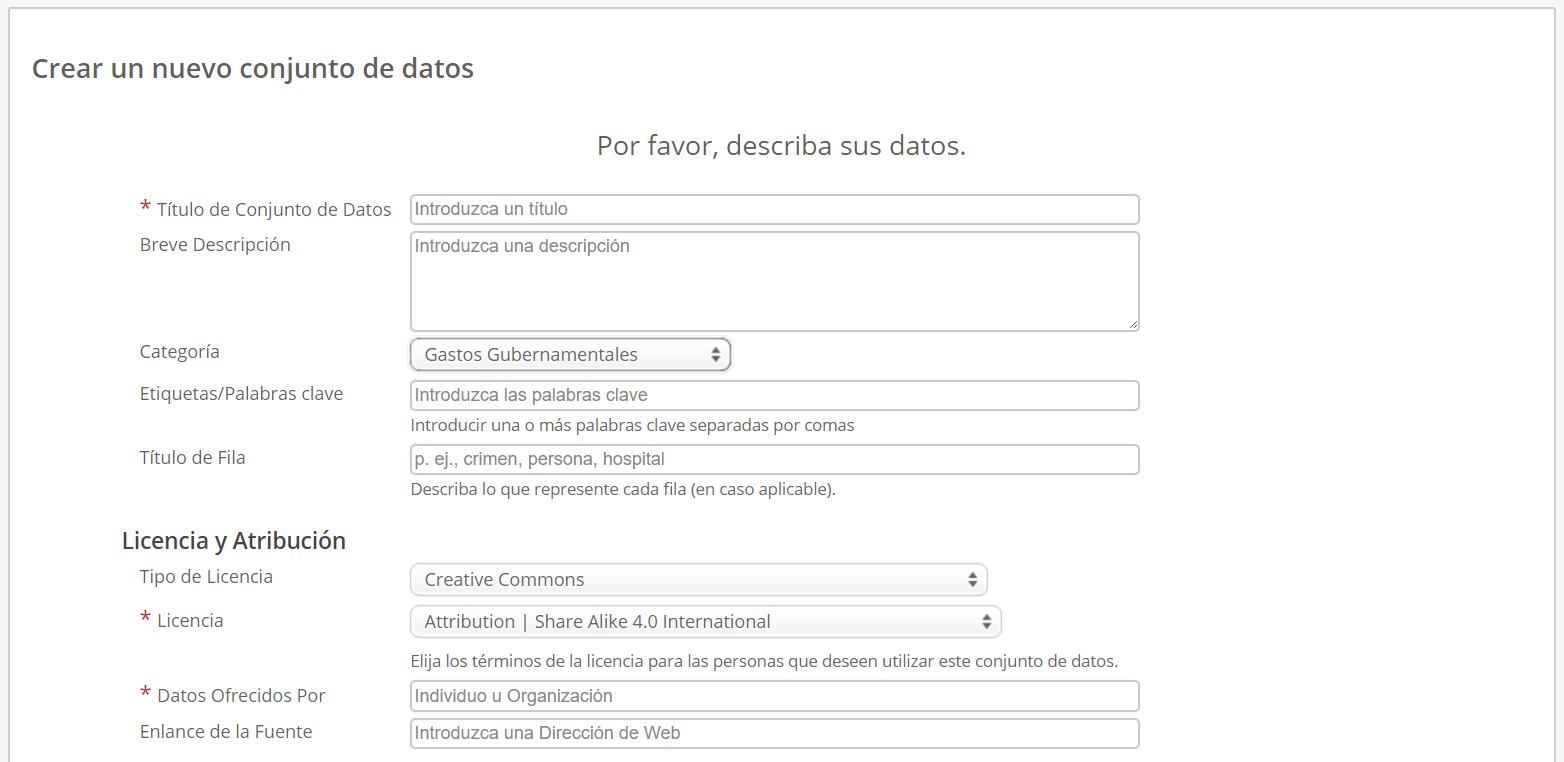 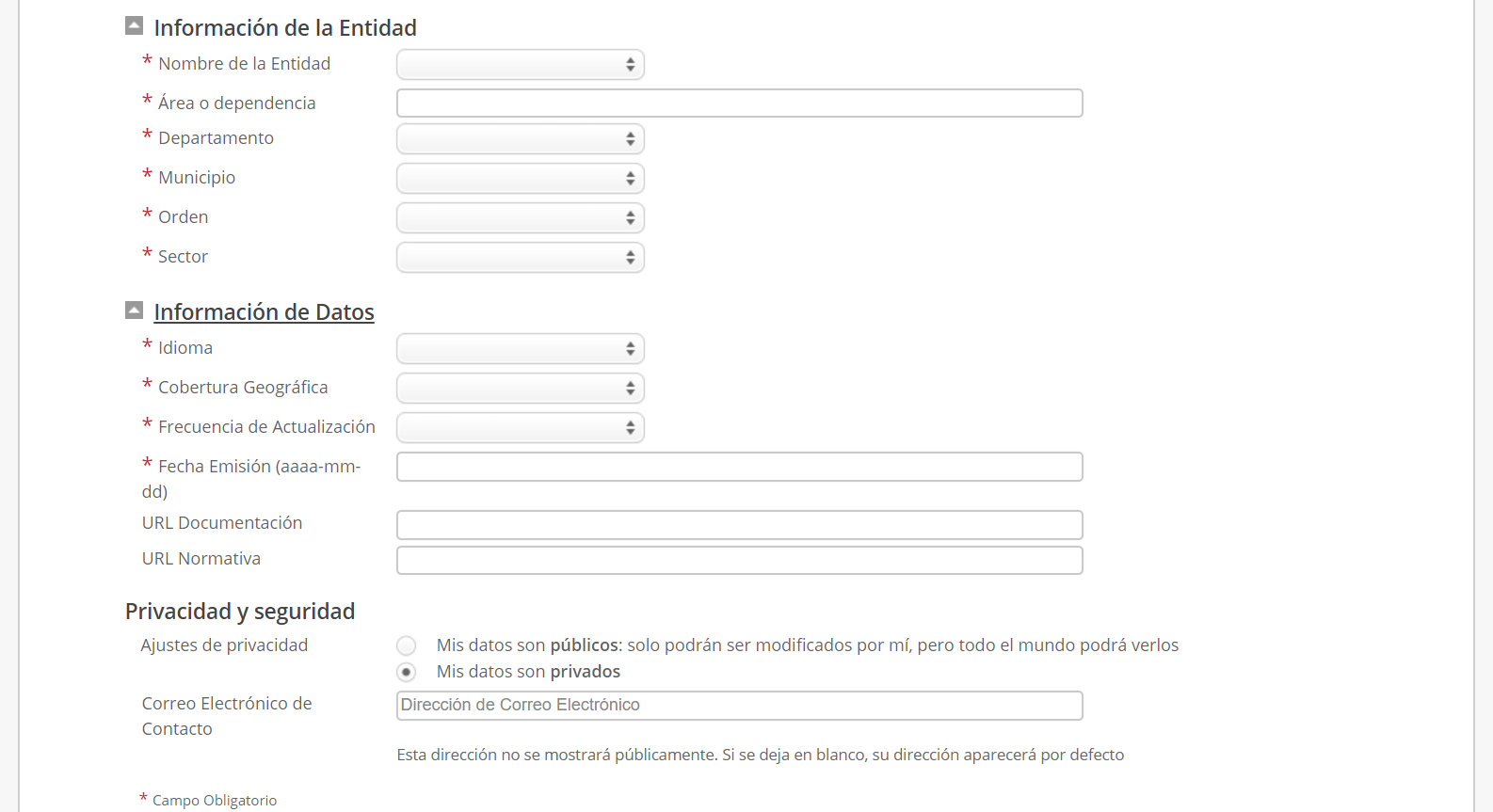 [Speaker Notes: Datos Ofrecidos Por: Poner el nombre de la dirección, secretaria o área de la entidad.]
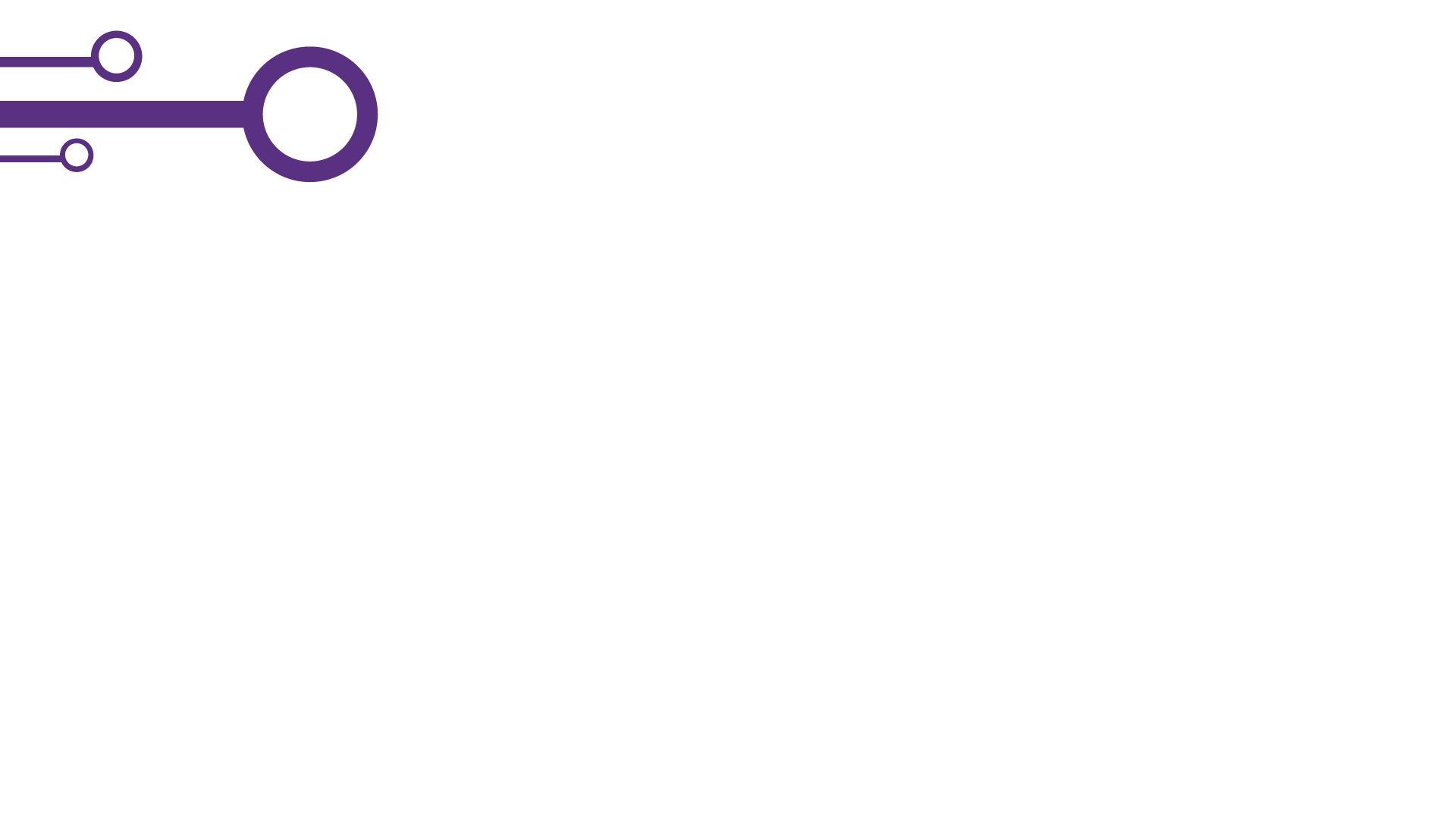 Calidad de los datos
“aptitud para el uso”
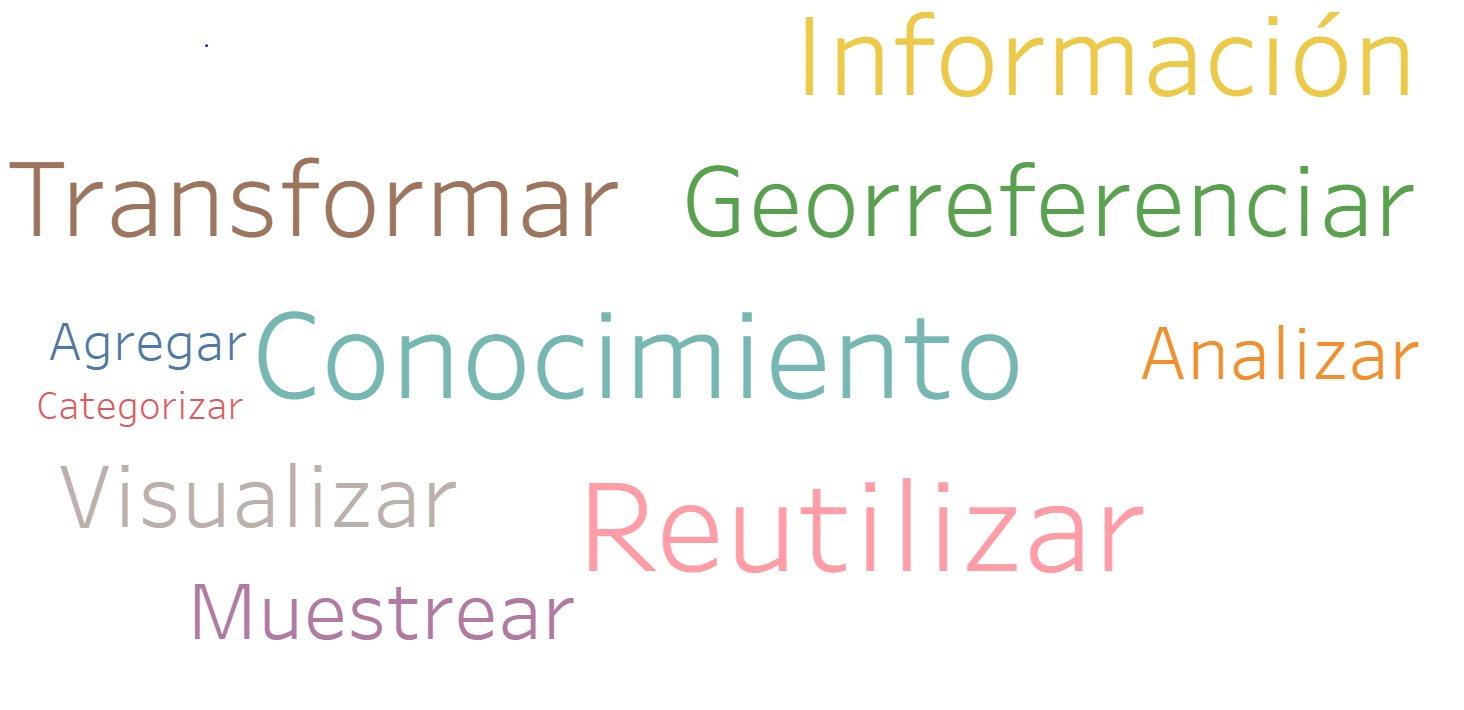 La capacidad del dato de prestar adecuadamente una función o servicio, es decir el dato debe permitir…..
[Speaker Notes: El grupo de Gestión de Calidad Total de Datos de la Universidad del MIT (1996) definió la calidad de los datos como “Aptitud para el uso”]
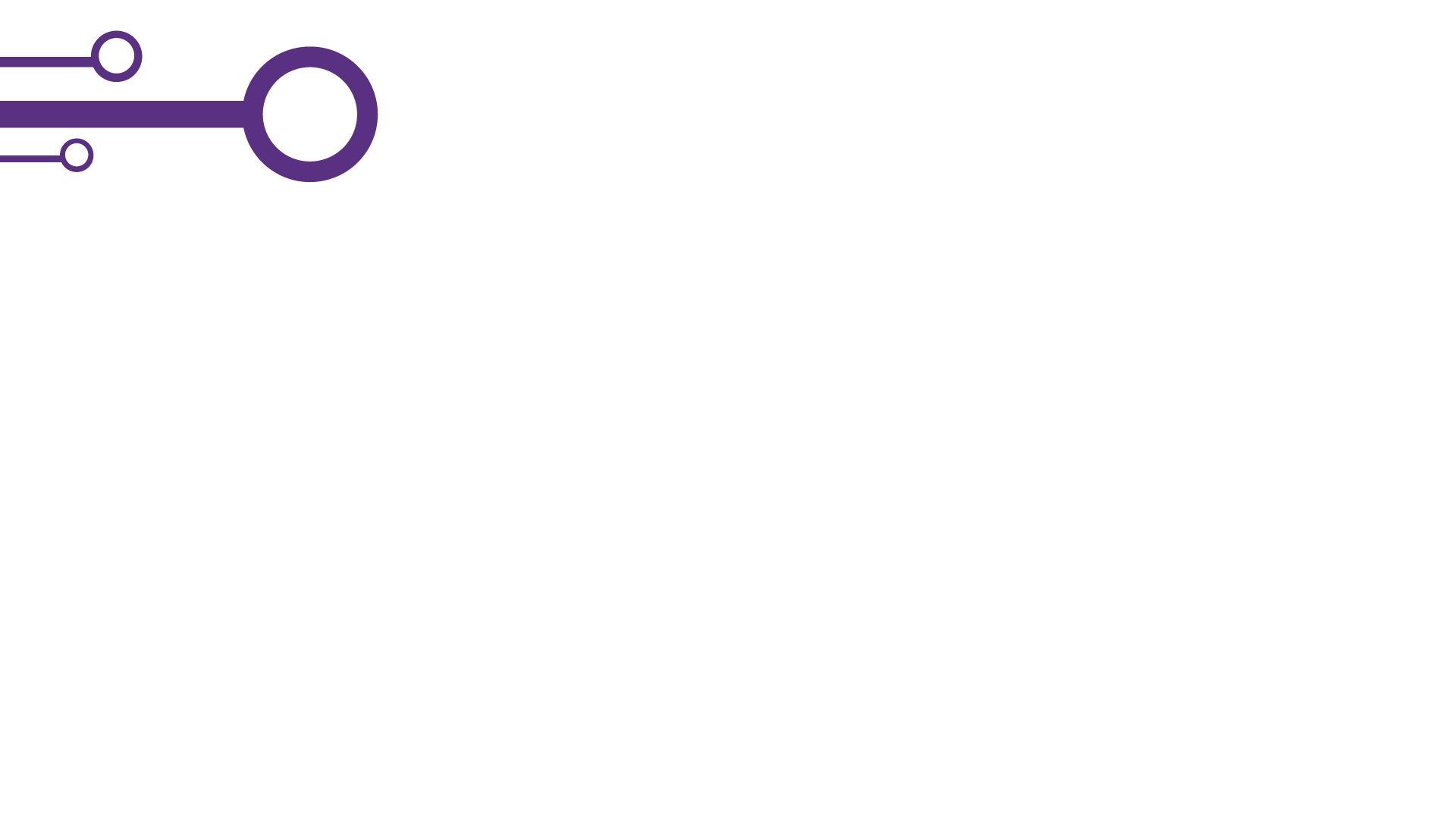 Calidad de los datos
“aptitud para el uso”
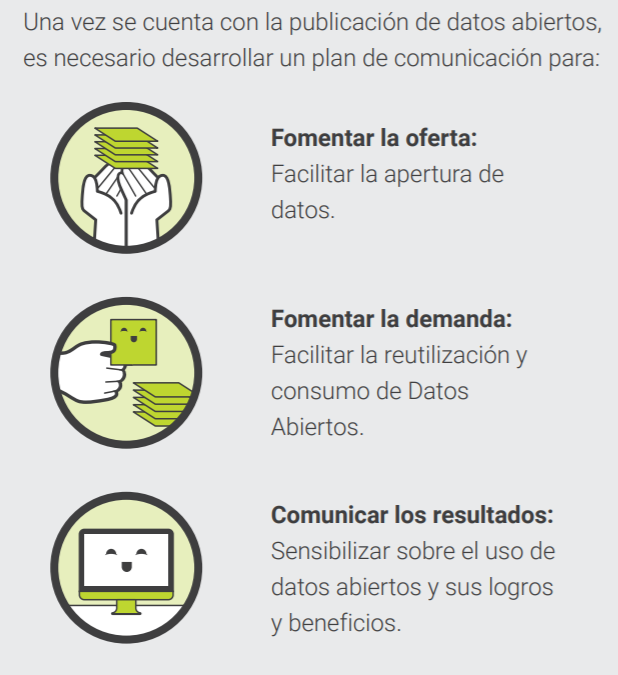 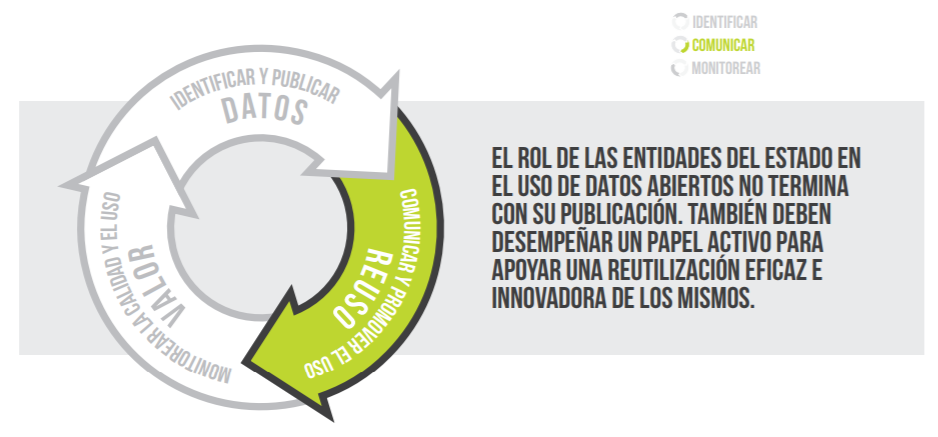 la calidad de los datos depende de los consumidores, si estos pueden utilizarlos adecuadamente sin tener que depurarlos, limpiarlos o modificarlos, los datos generan valor.
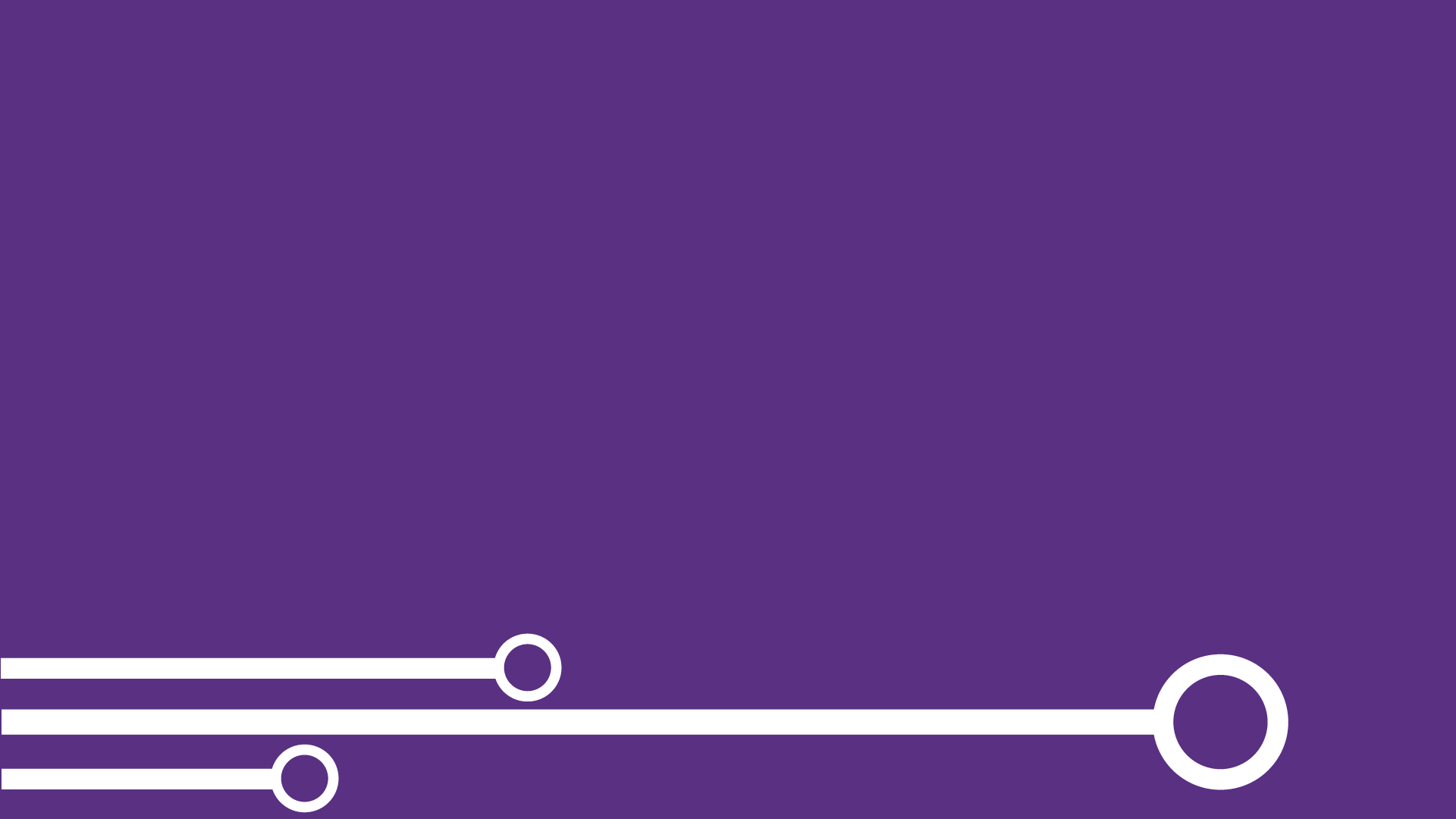 4. Calidad de los datos abiertos: desafío y necesidad. Herramientas para la calidad de los datos
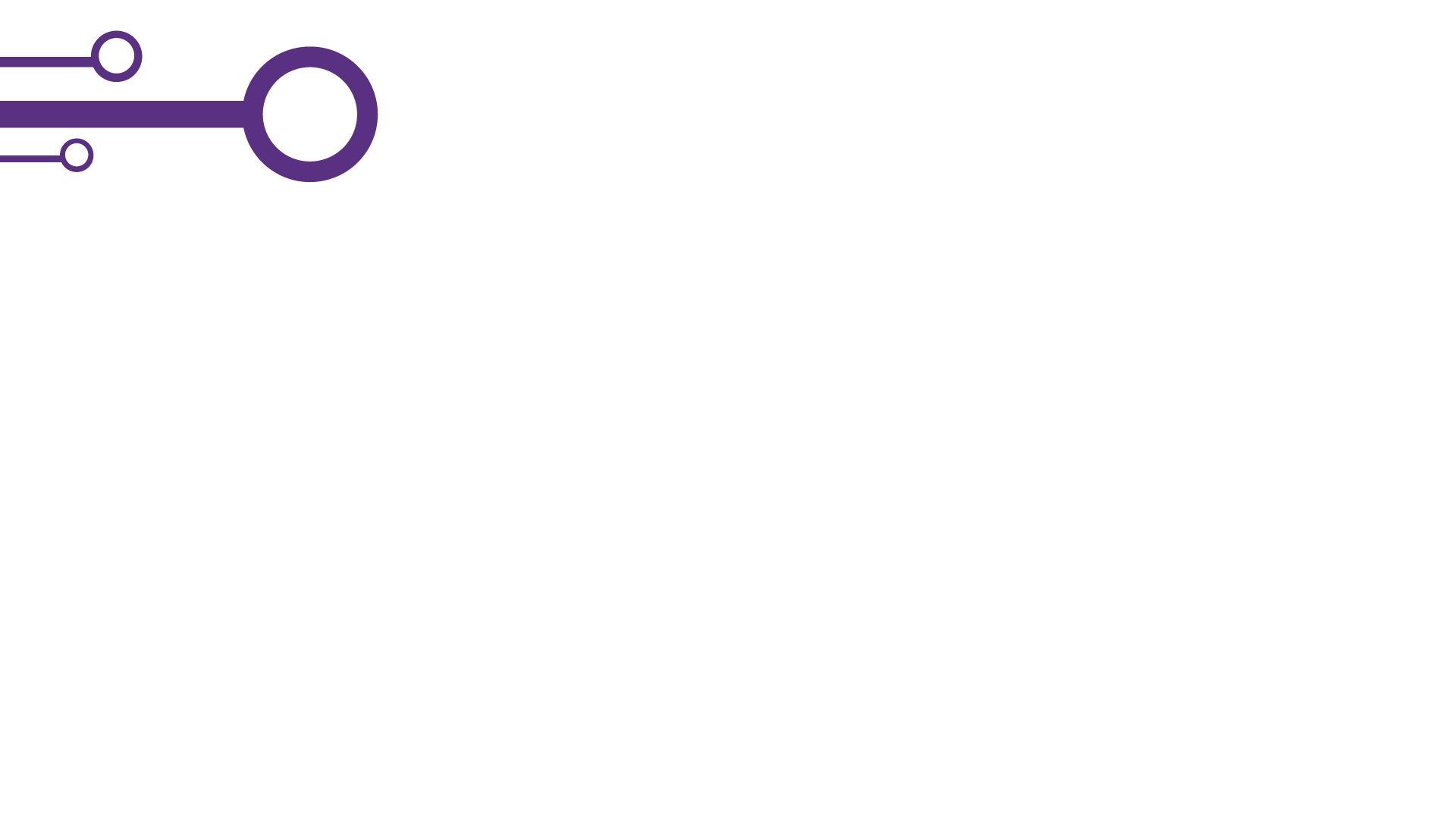 Calidad de los datos
Desafío y necesidad
Los malos datos conducen a una pérdida de credibilidad, crean confusión y pueden generar caos.
VS
Los buenos datos construyen confianza, crean ideas estratégicas y ofrecen ahorros en los resultados
El desafío es pasar de los malos datos a los bueno datos, dada la necesidad actual de datos de valor para los consumidores
[Speaker Notes: Malos Datos: Los malos datos conducen a una pérdida de credibilidad, crean confusión y puede generar caos.

CAOS: Son costosos y consumen mucho tiempo arreglar los datos incorrectos. El impacto de los datos incorrectos se amplifica diez veces y se manifiesta como la regla 1-10-100: el costo de corregir un error de los datos en el momento de la entrada es de $ 1. Los costos para arreglar el error una hora después de que se ha ingresado escalaría a $ 10. Sí se corrige más tarde, el costo se convierte en $ 100.

CONFUSIÓN: Al no mirar los datos correctos, los directivos podrían tomar decisiones arriesgadas que los pueden llevar a malas inversiones y oportunidades perdidas.

CREDIBILIDAD: Cuando los datos no son confiables, los gerentes pierden la fe en ellos y vuelven a intuir para tomar decisiones e implementar estrategias.

COSTO: Cuesta diez veces más completar una unidad de trabajo simple con malos datos que con datos perfectos. Los datos erróneos se extienden mucho más allá de un solo error, y pueden difundirse rápidamente a través de la organización, creando resultados poco claros, pérdidas de productividad y aumentando los costos.]
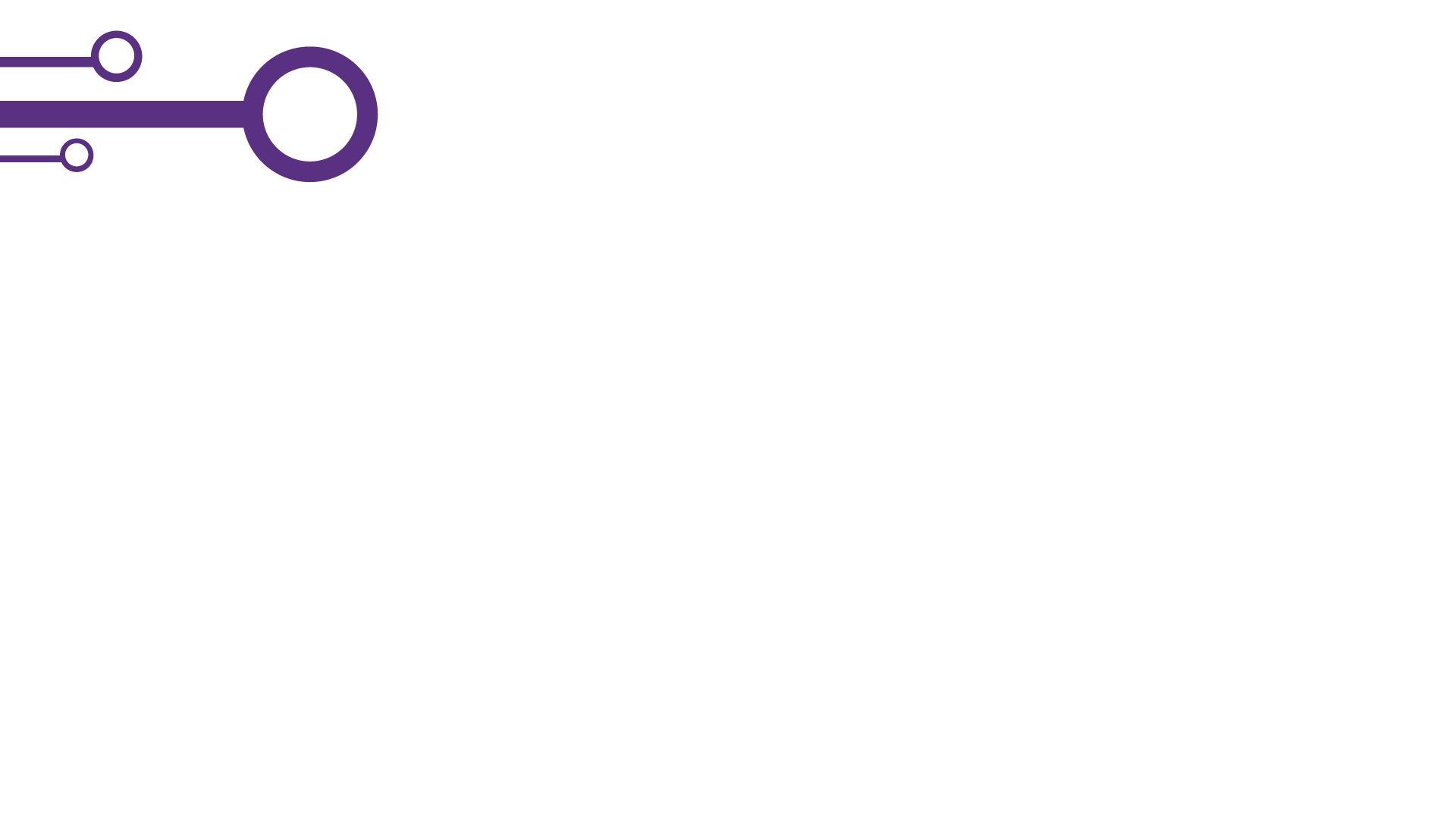 TIPOS DE ERRORES COMUNES
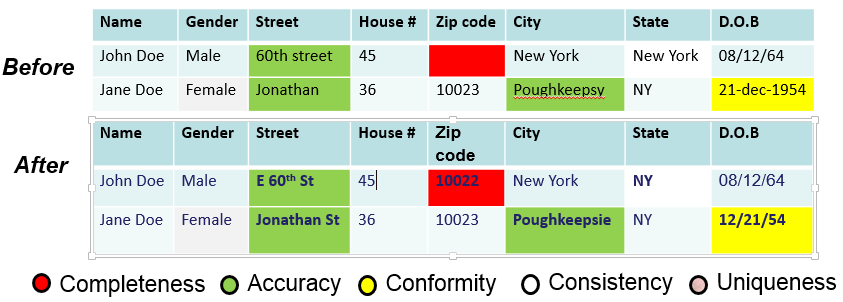 Completitud
Exactitud
Consistencia
Unicidad
Conformidad
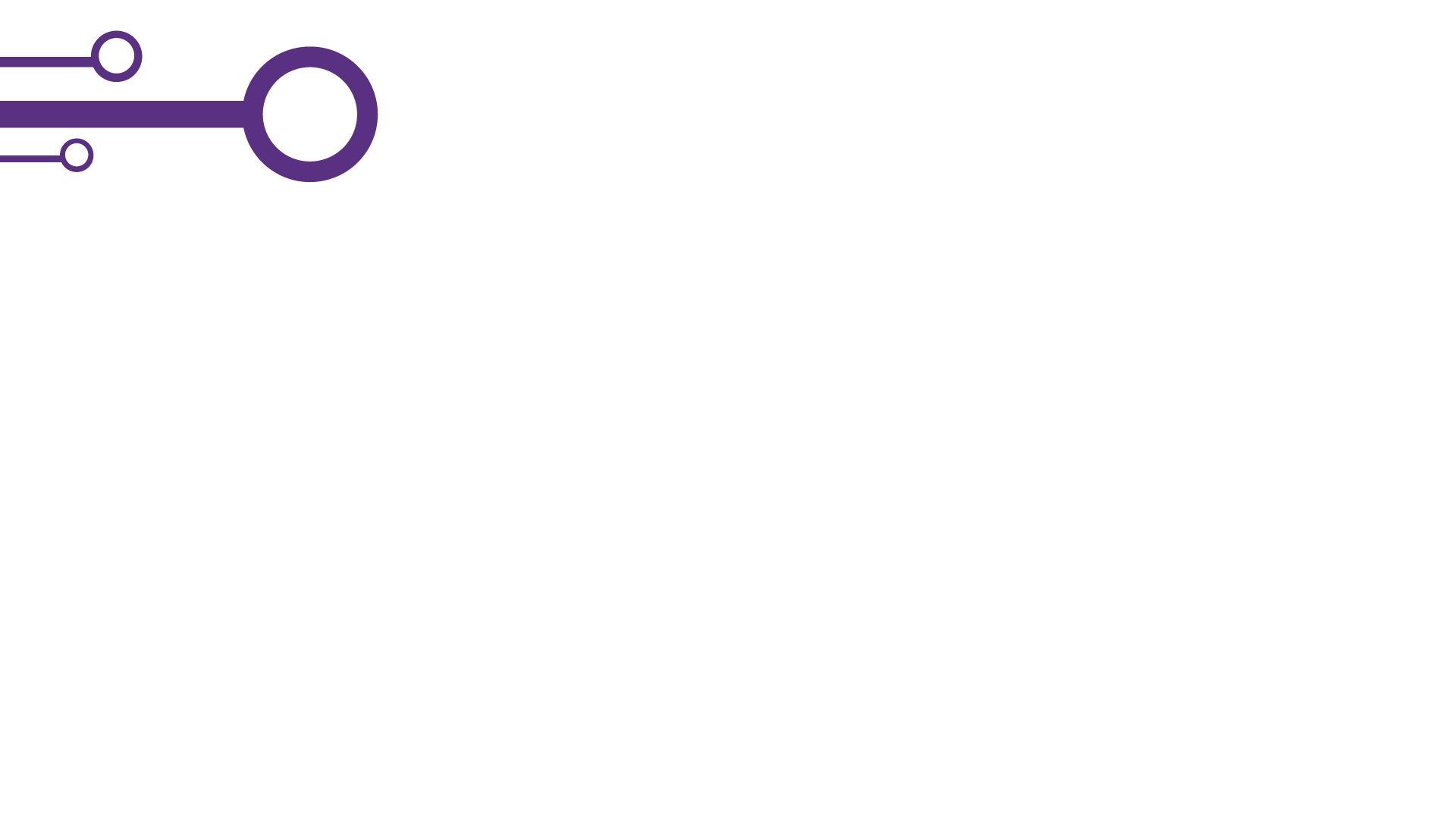 Figura 1. Cuadrante mágico para herramientas de calidad de datos
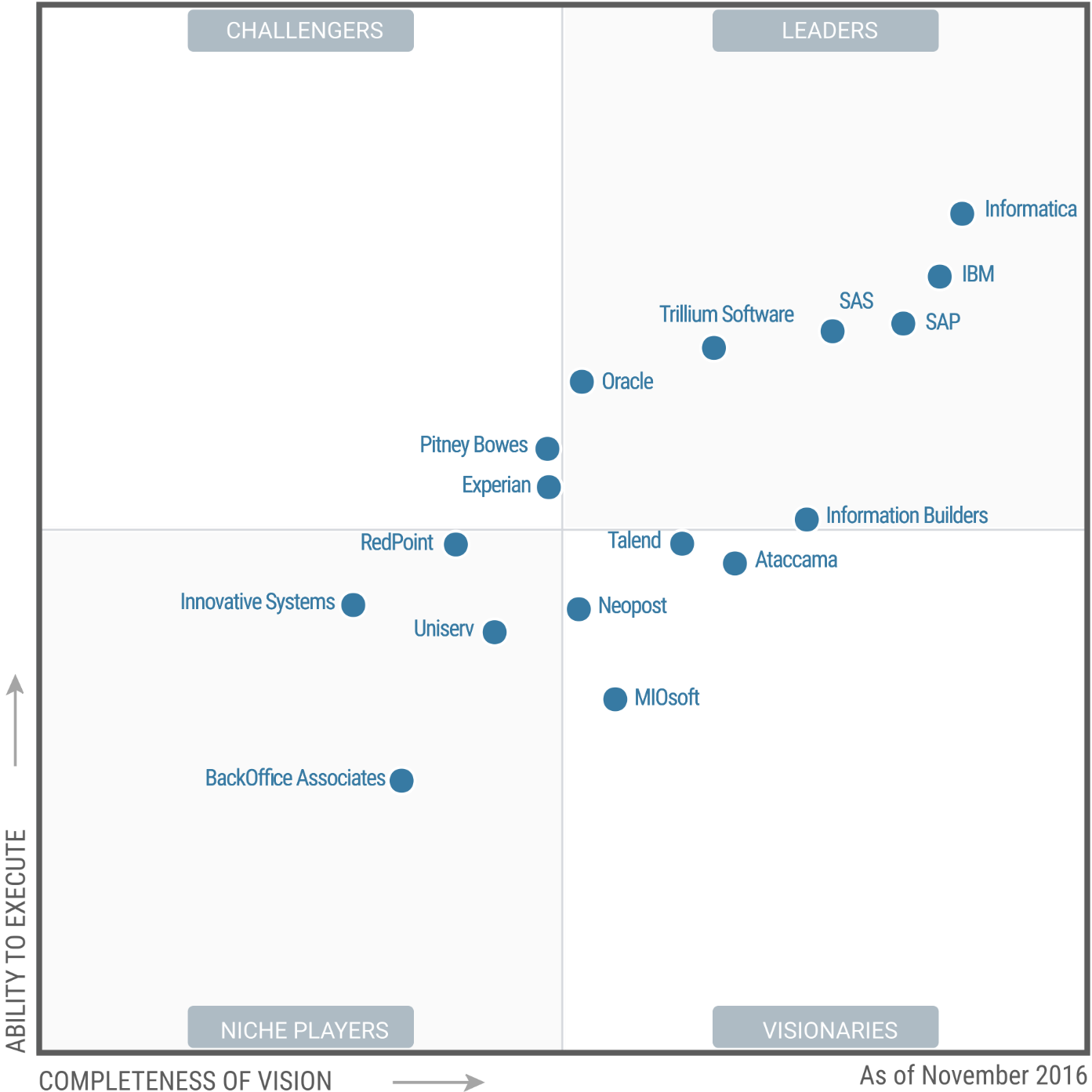 HERRAMIENTAS PARA LA CALIDAD DE LOS DATOS
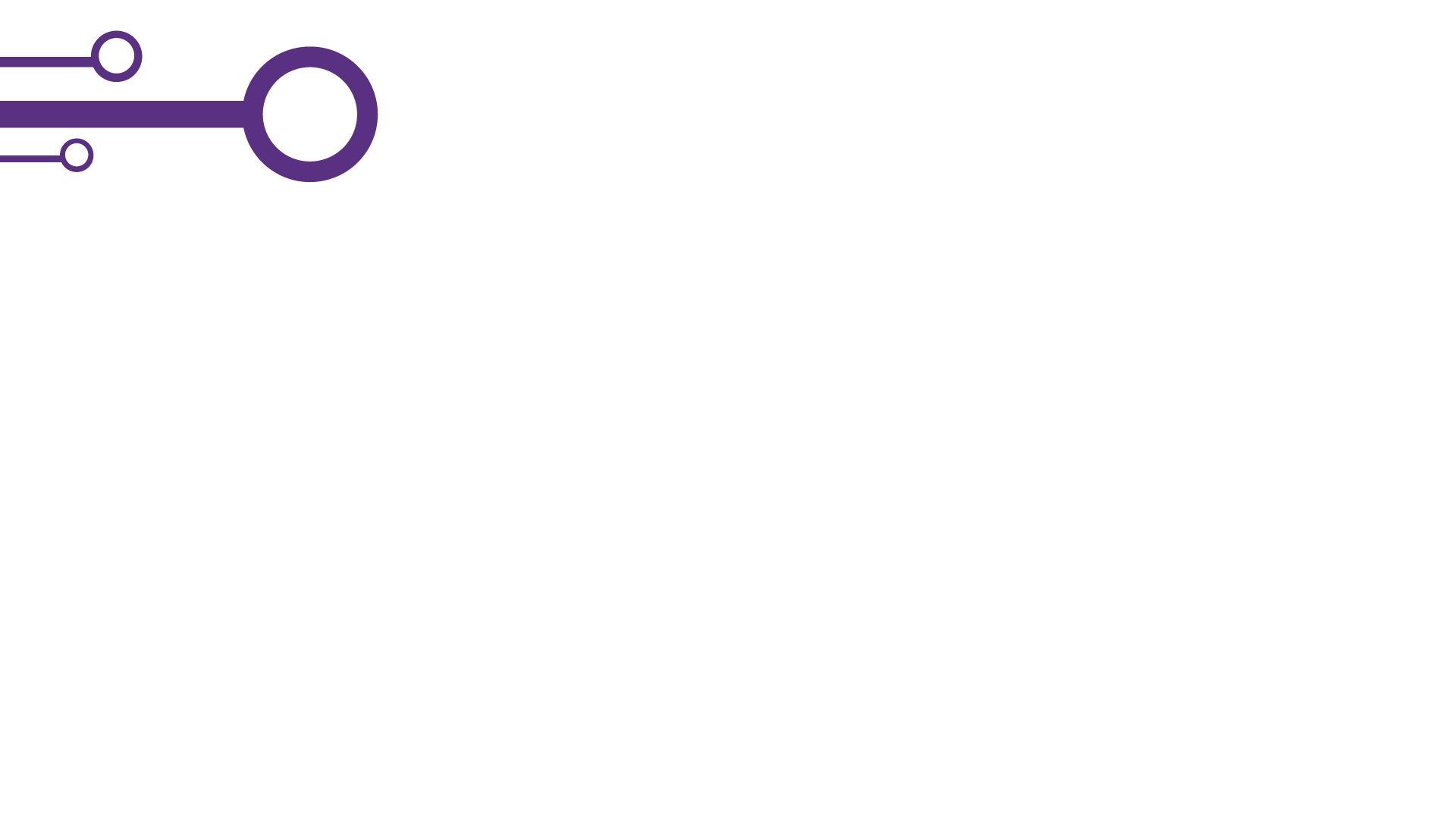 HERRAMIENTAS PARA LA CALIDAD DE LOS DATOS
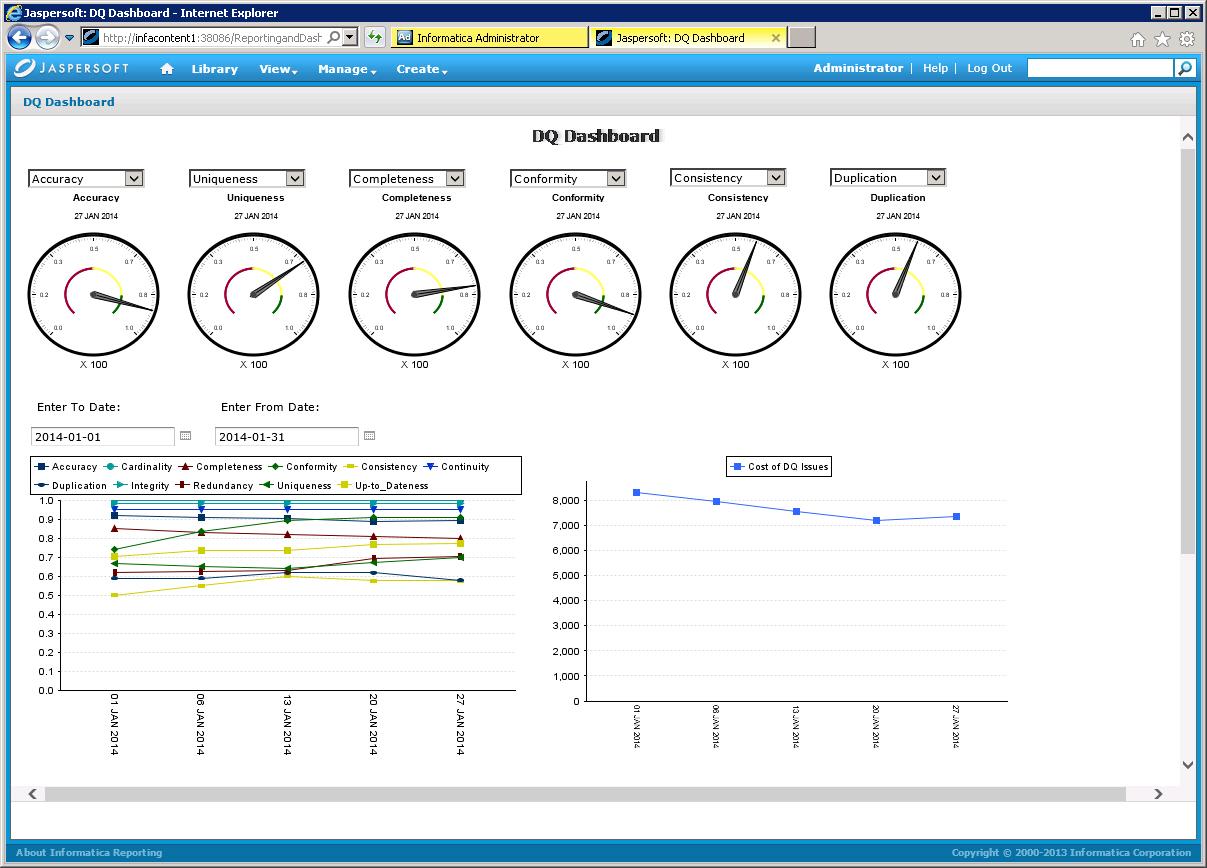 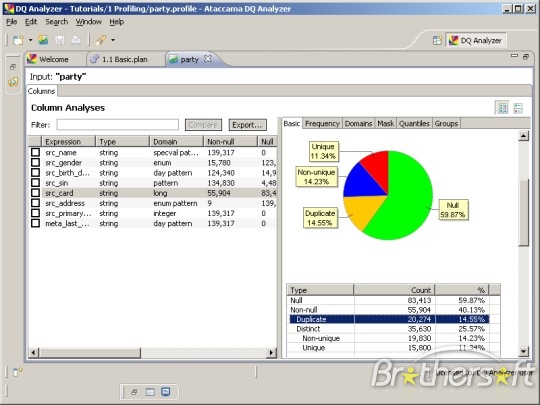 Características: 
Análisis de datos para capturar estadísticas de los metadatos
Descomposición y transformación de campos de texto y contenido
Modificación de los valores de datos para cumplir con restricciones de dominio
Aprendizaje automático, base de conocimiento
Interfaces usables disponible para usuarios no técnicos y técnicos
Herramientas:
Informatica® Data Quality™
Ataccama - DQ Analyzer, Data Quality Center
IBM InfoSphere Information Server
Neopost - Data Cleaner, Data Hub y Data Cloud.
Oracle Enterprise Data Quality
Open Refine
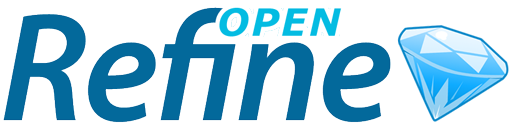 [Speaker Notes: Informatica® Data Quality™]
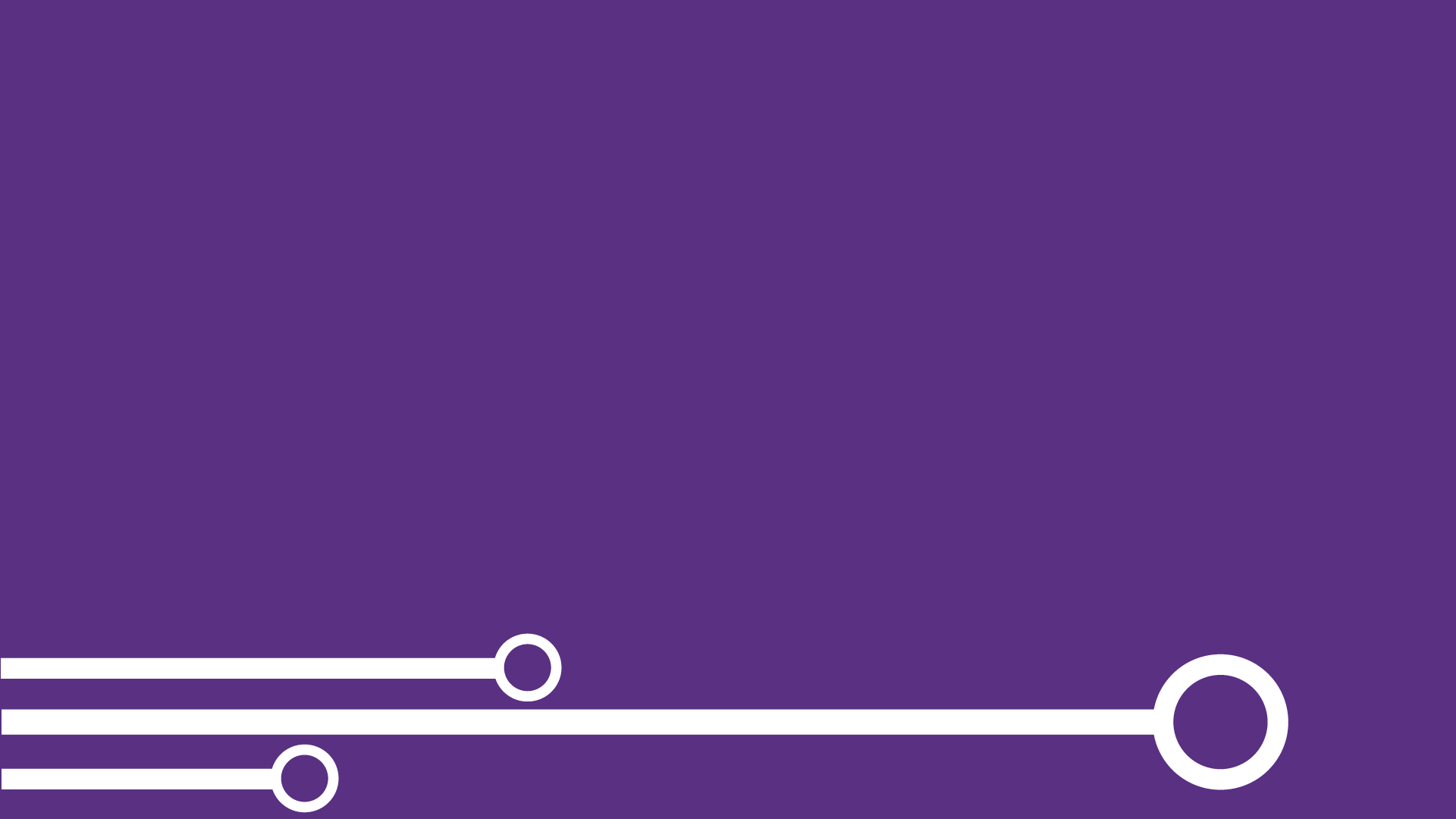 5. Plan de calidad – Iniciativa de datos abiertos
[Speaker Notes: La apuesta de Estado Abierto y TIC en Colombia busca reestablecer lazos de confianza entre ciudadanía y Estado a través de las oportunidades que los medios electrónicos aportan a la interacción entre ciudadano - Estado. Hoy el Estado Abierto es un estilo de Gobierno, estamos buscando transformar la mentalidad de los gobernantes y posibilitar en los ciudadanos el cuidado de lo público a partir de la participación, la colaboración y la transparencia.]
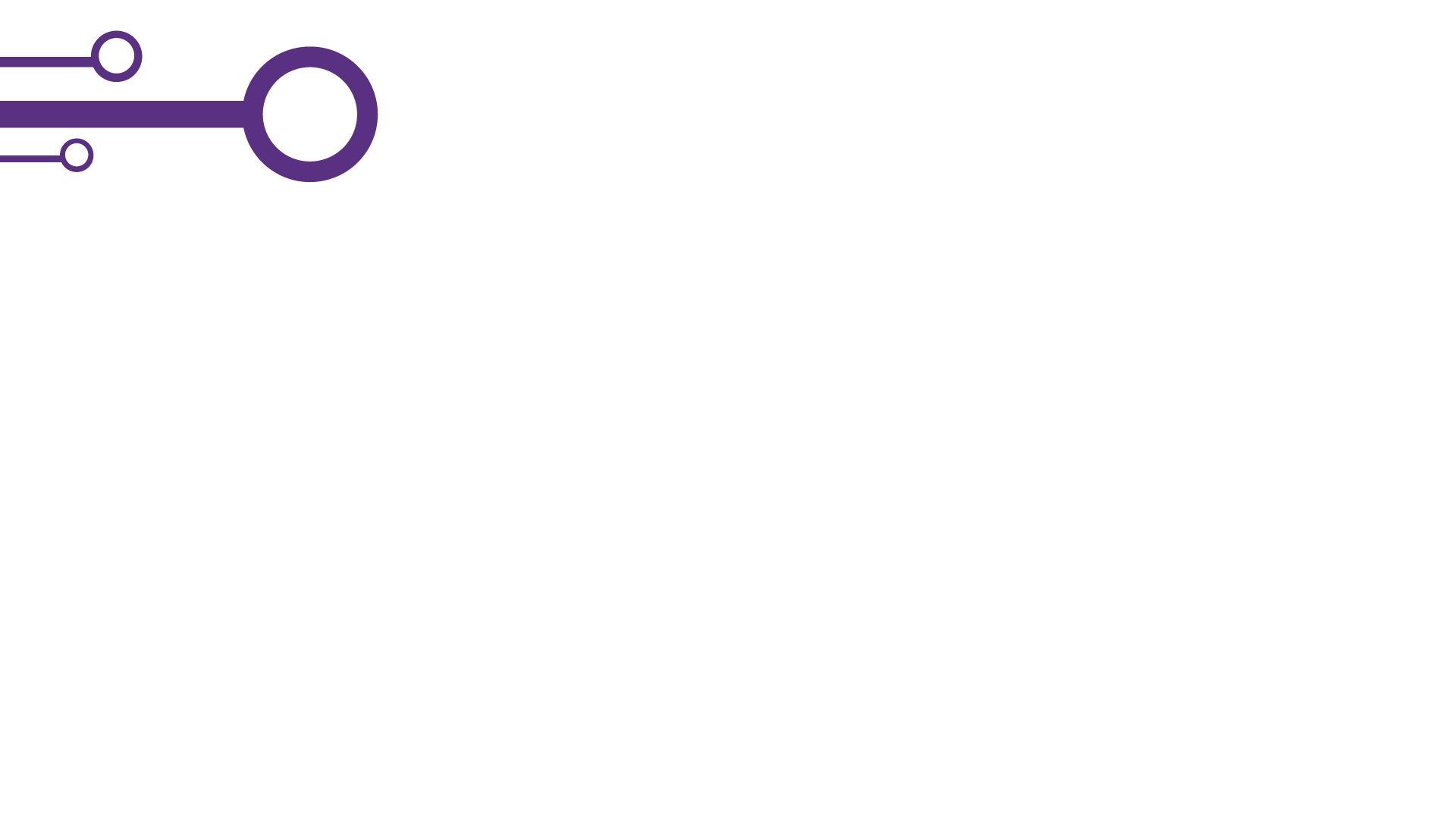 Plan de calidad de datos
Objetivo
Establecer una estrategia en la cuál se defina la responsabilidad, la secuencia de ejecución e interacción de los procesos para la Gestión de la Calidad de los Metadatos y Datos del portal de datos abiertos del estado colombiano
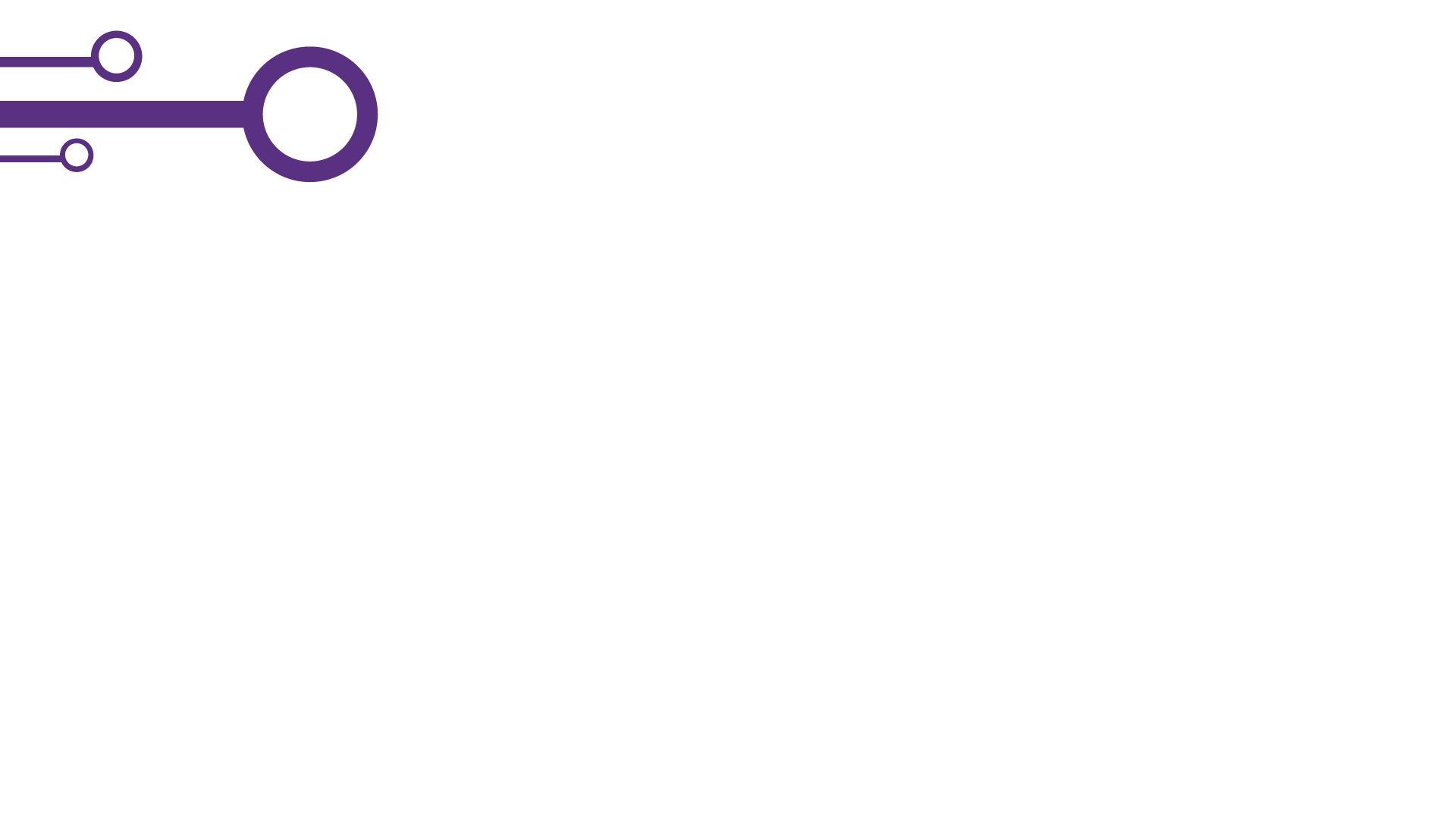 Plan de calidad de datos
Fases
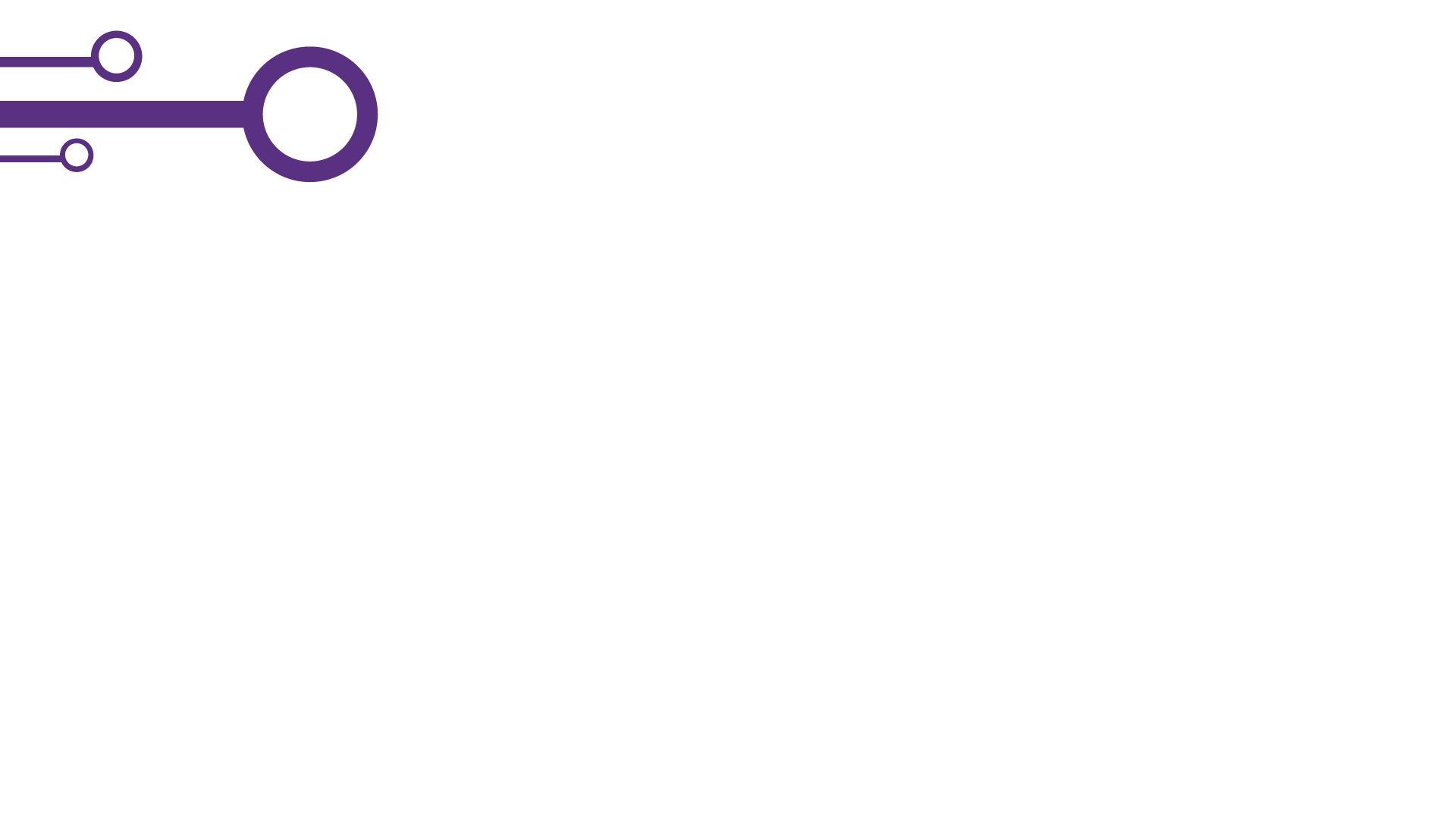 Plan de calidad de datos
Ejecución de la calidad
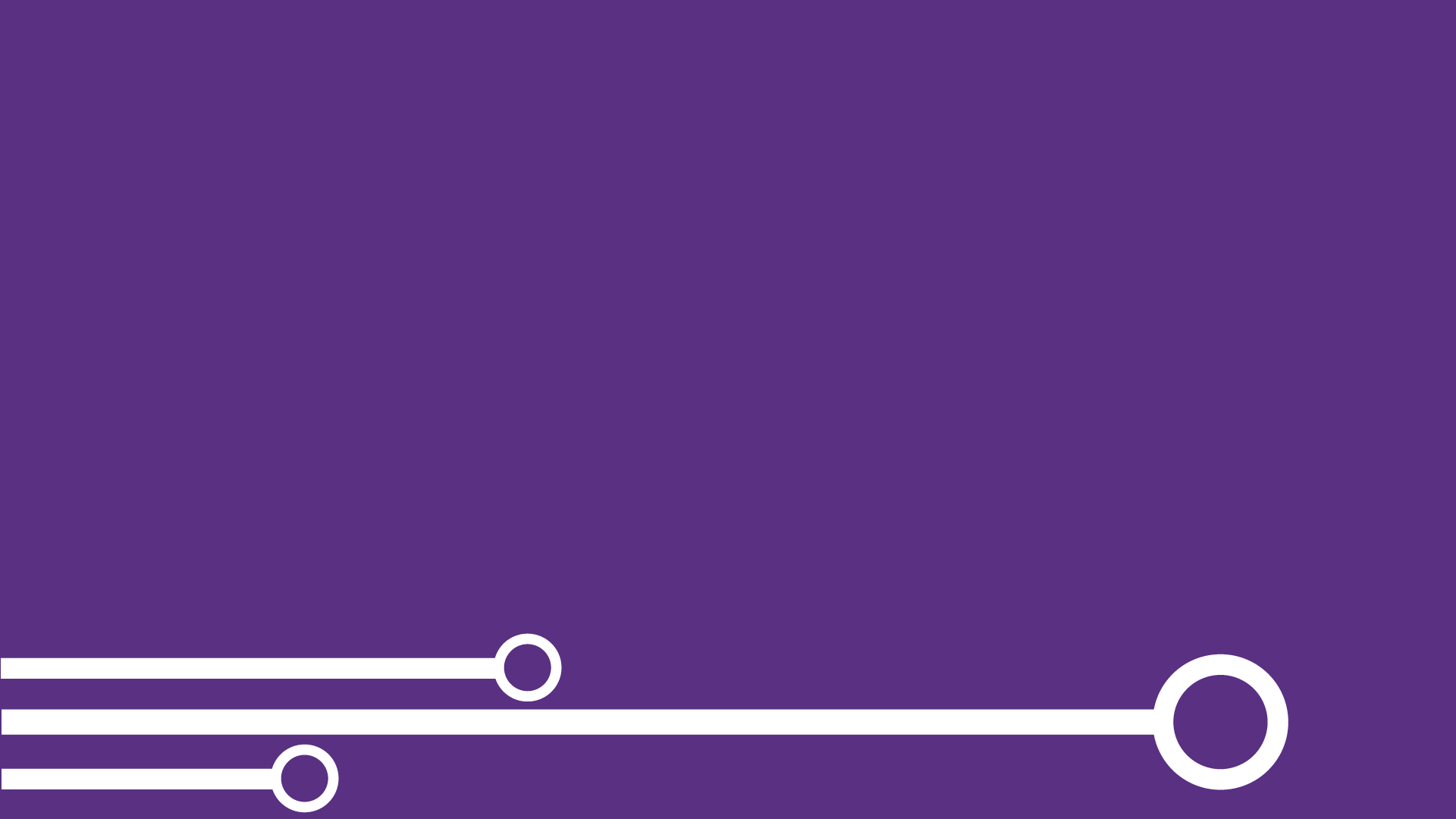 6. ¿Qué hacer y que no hacer?
Ejemplos prácticos
[Speaker Notes: La apuesta de Estado Abierto y TIC en Colombia busca reestablecer lazos de confianza entre ciudadanía y Estado a través de las oportunidades que los medios electrónicos aportan a la interacción entre ciudadano - Estado. Hoy el Estado Abierto es un estilo de Gobierno, estamos buscando transformar la mentalidad de los gobernantes y posibilitar en los ciudadanos el cuidado de lo público a partir de la participación, la colaboración y la transparencia.]
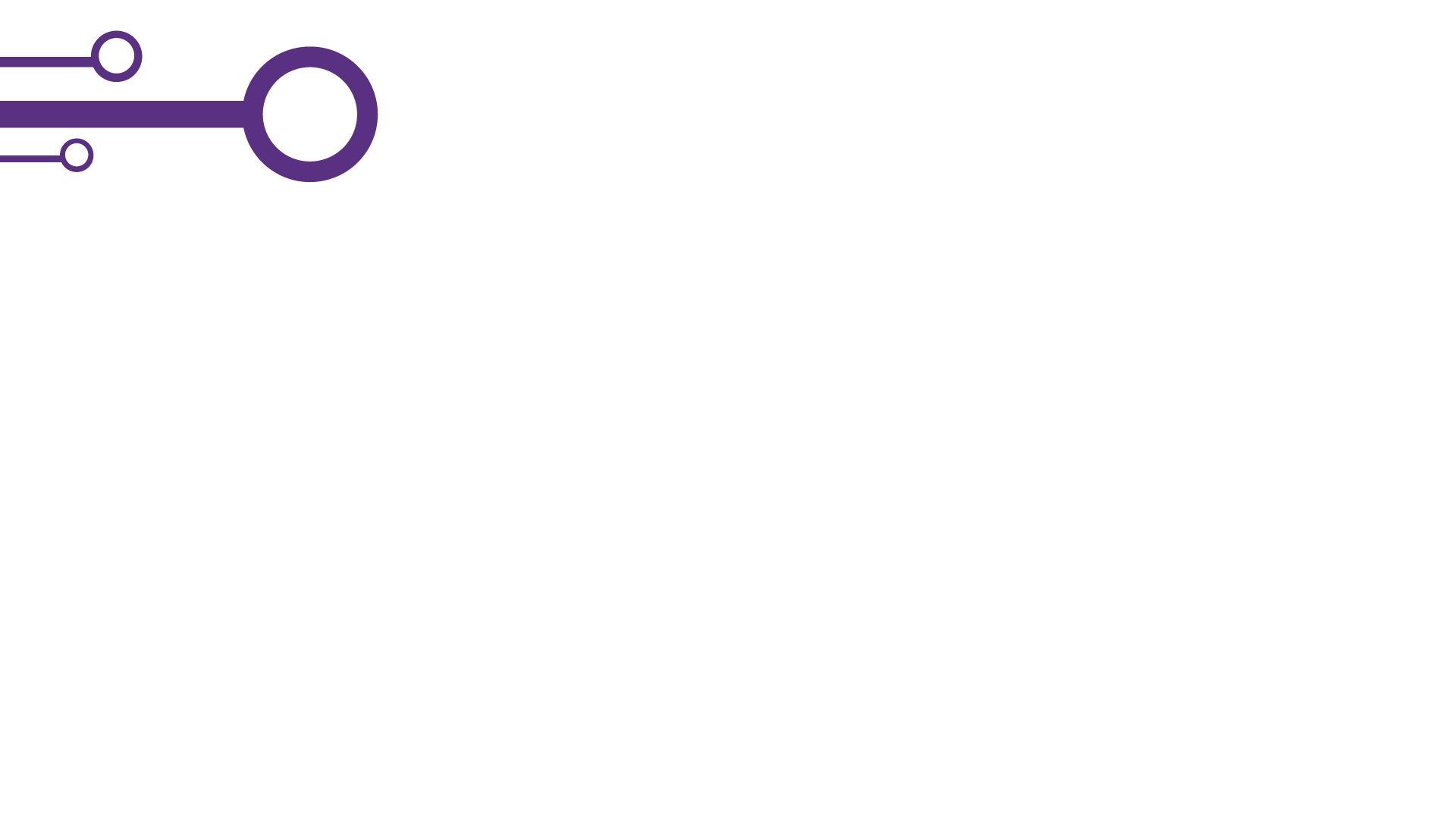 ¿Qué hacer y que no hacer?
Recomendaciones generales
La escritura normal utiliza habitualmente las letras minúsculas

Las letras mayúsculas deben escribirse con tilde, si les corresponde

La información de título y descripción debe ser complementaria y  dar en pocas palabras datos relevantes sobre la información a consultar

Las siglas se deben usar siempre y cuando se explique de qué se trata
[Speaker Notes: . Si bien, por distintos motivos, pueden escribirse enteramente con mayúsculas palabras, frases e incluso textos enteros, lo usual es que las mayúsculas se utilicen solo en posición inicial de palabra.

llevar tilde, según las reglas de acentuación gráfica del español, tanto si se trata de palabras escritas en su totalidad con mayúsculas como si se trata únicamente de la mayúscula inicial.]
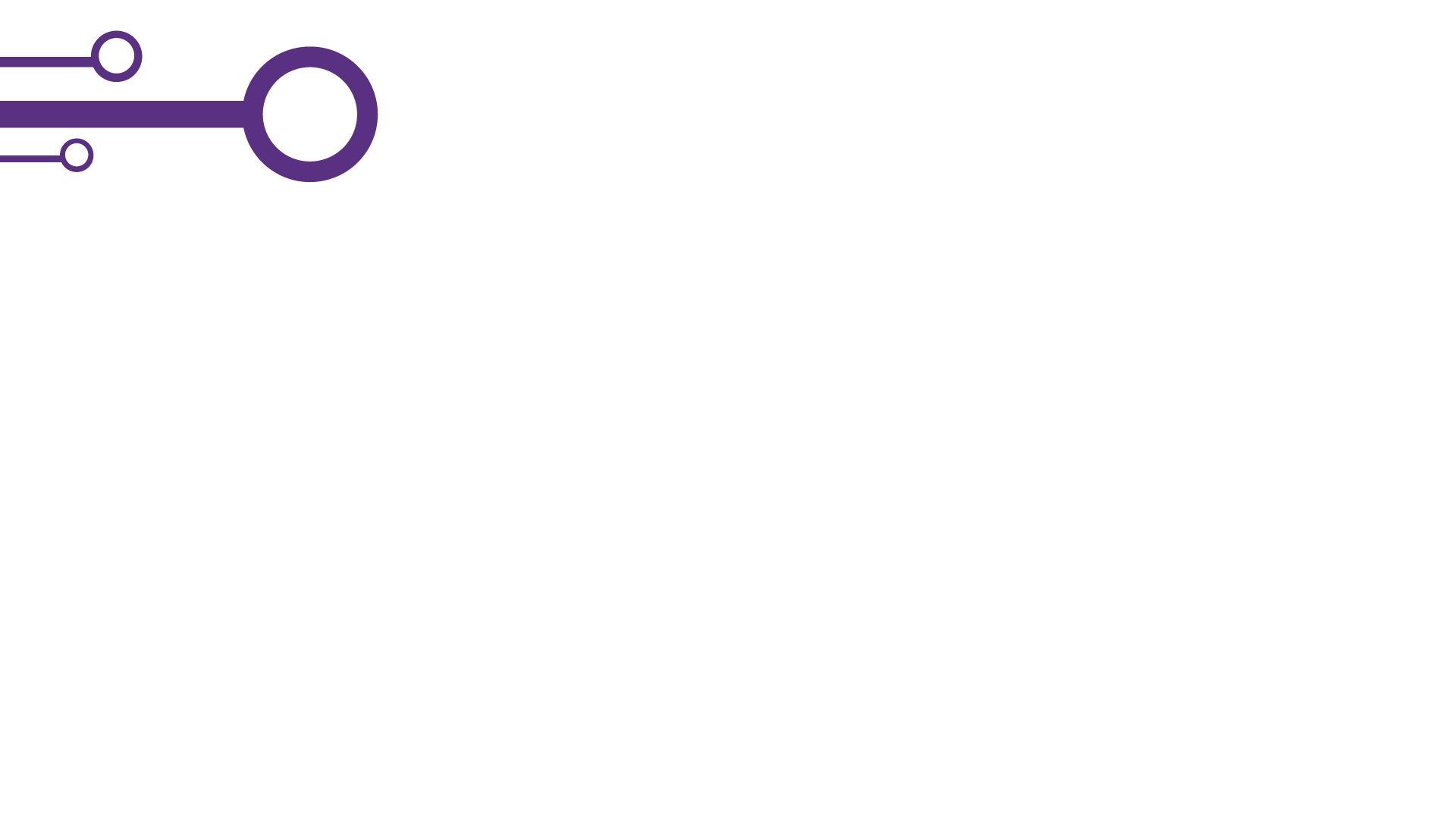 ¿Qué hacer y que no hacer?
Ejemplos prácticos de descripciones que se pueden mejorar
Índice de información clasificada de la Gobernación de Boyacá
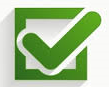 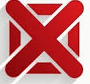 Índice de información clasificada
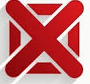 Listado georreferenciado de hoteles del municipio de Guadas, Cundinamarca
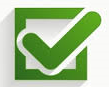 Listado de hoteles
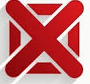 Indicador Bancario de Referencia – Serie histórica
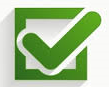 IBR – Banco de la República
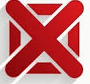 Procesos Judiciales
Procesos Judiciales en contra del municipio de Santiago de Cali
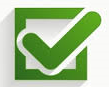 Zonas wifi y kioskos Vive Digital, de Colombia
ZONAS WIFI Y KIOSKOS VIVE DIGITAL DE COLOMBIA CON COORDENADAS
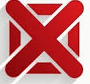 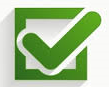 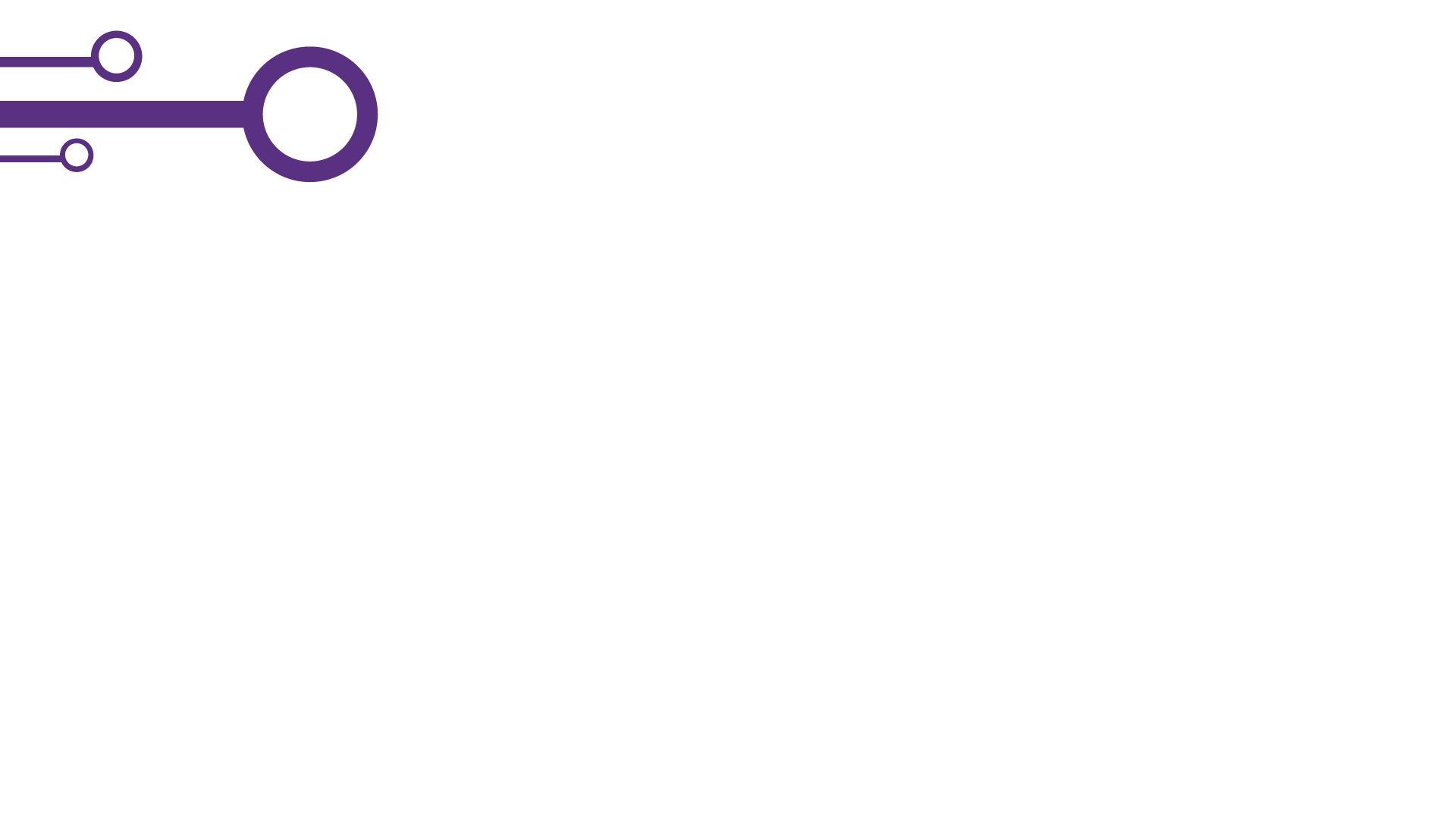 ¿Qué hacer y que no hacer?
Otros ejemplos
SB359 2014 COMPLEMENTARIO - SEDE
Parte numérico de inmuebles
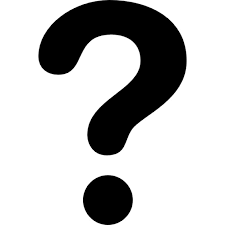 Consumo
DPS UARIV APP
Visitas IVC a establecimientos de piscinas
Establecimientos formales DA.
[Speaker Notes: Corresponde a información sobre la que un no experto en el tema /entidad no es capaz de entender a qué hace referencia el conjunto de datos 

Una buena práctica para saber si un texto se entiende o no es preguntarle a un tercero que no esté inviolcurado con la temática si para el/ella es claro el concepto que se está escribiendo.]
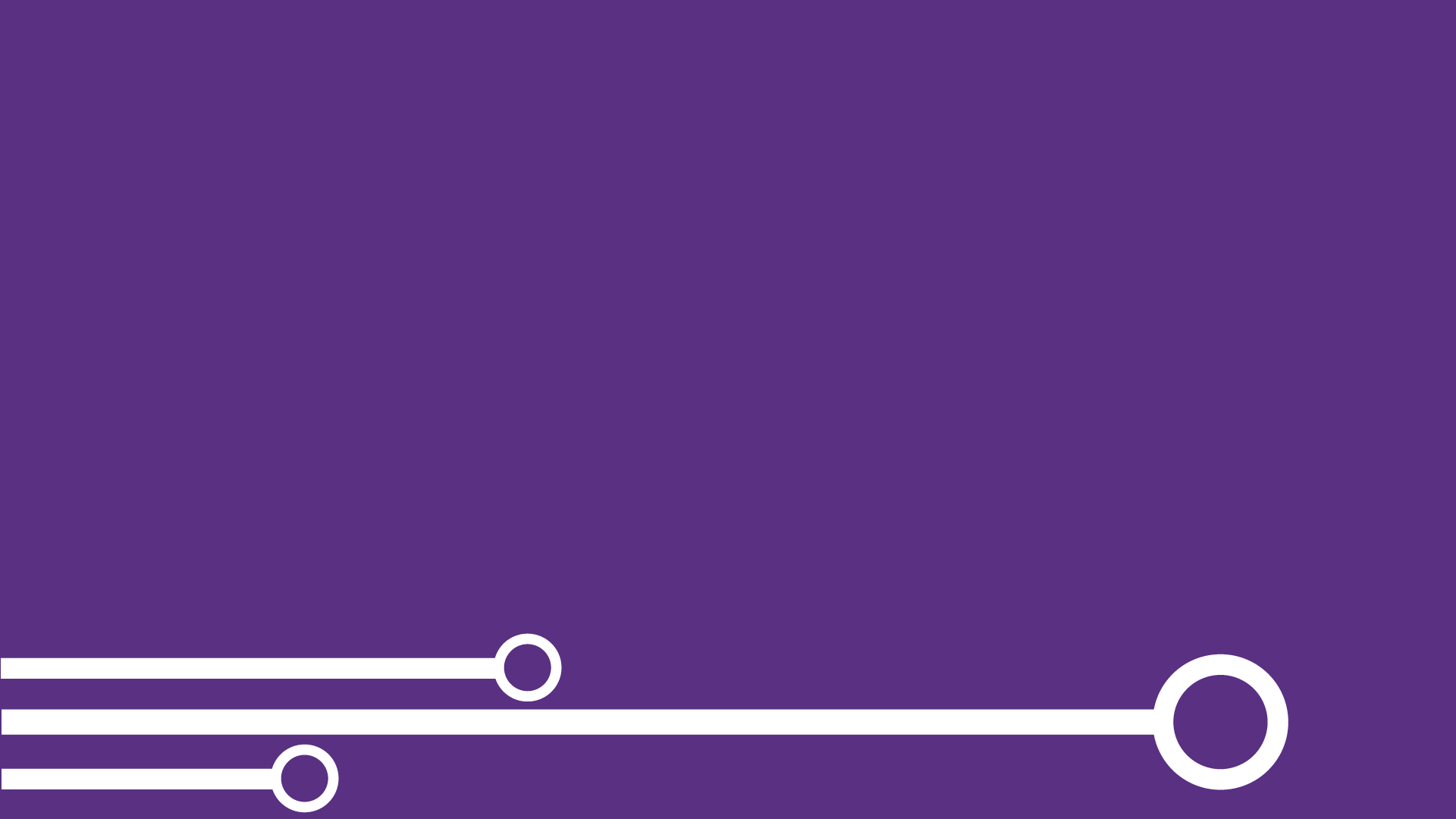 7. Hacia la calidad de los datos en Colombia 
Sello de la Excelencia
[Speaker Notes: La apuesta de Estado Abierto y TIC en Colombia busca reestablecer lazos de confianza entre ciudadanía y Estado a través de las oportunidades que los medios electrónicos aportan a la interacción entre ciudadano - Estado. Hoy el Estado Abierto es un estilo de Gobierno, estamos buscando transformar la mentalidad de los gobernantes y posibilitar en los ciudadanos el cuidado de lo público a partir de la participación, la colaboración y la transparencia.]
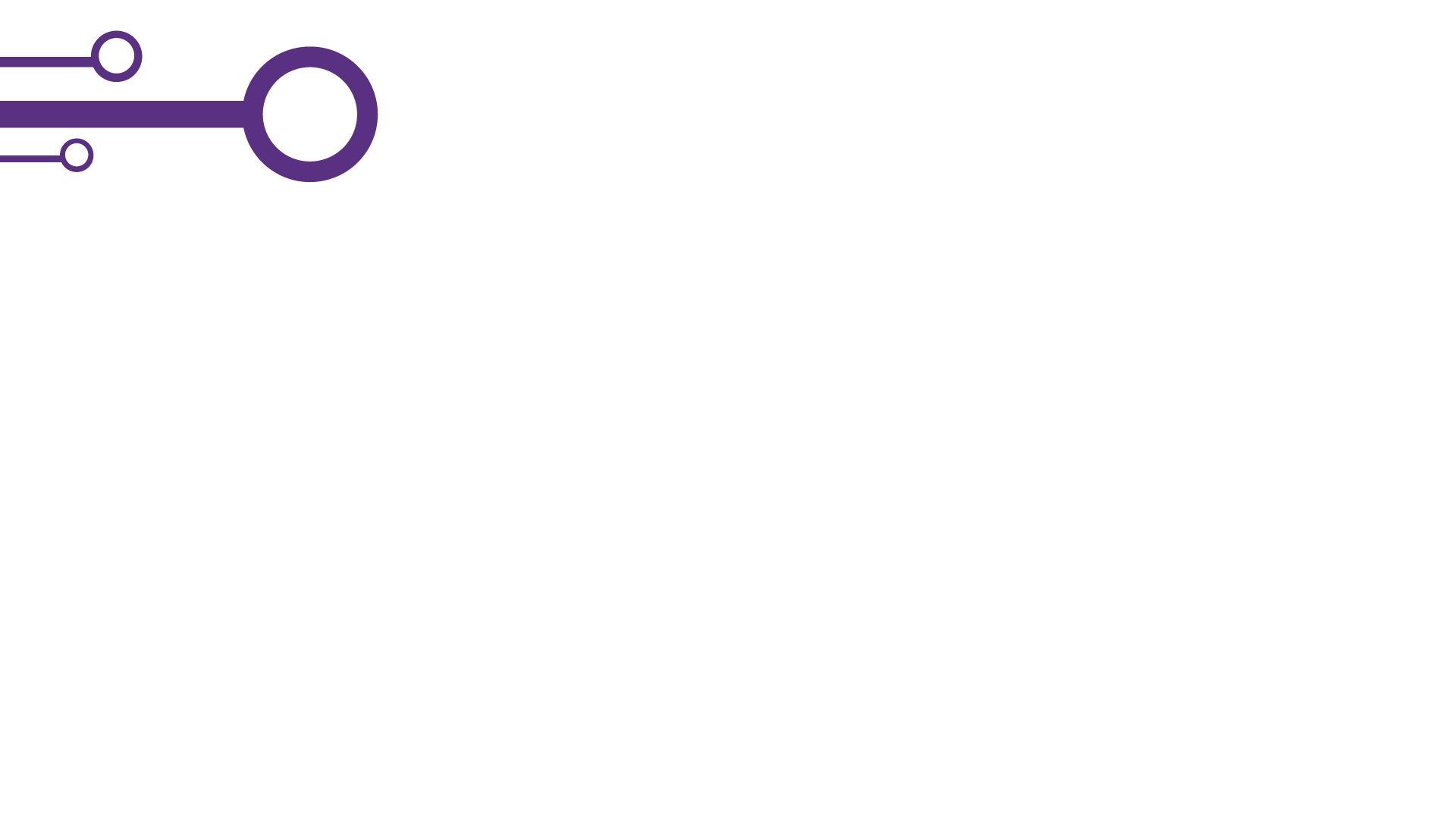 Definición del Sello de Excelencia Gobierno Digital
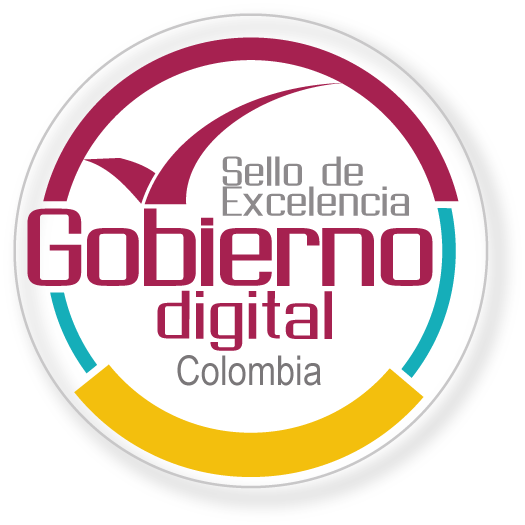 Categorías
Objetivo
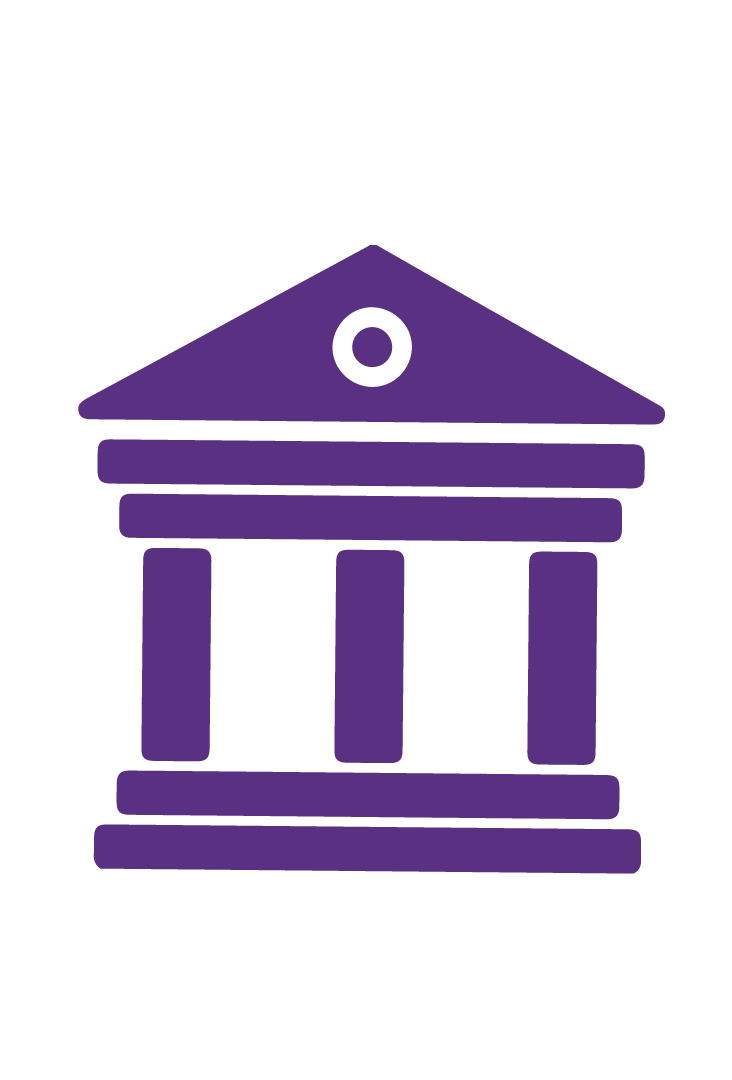 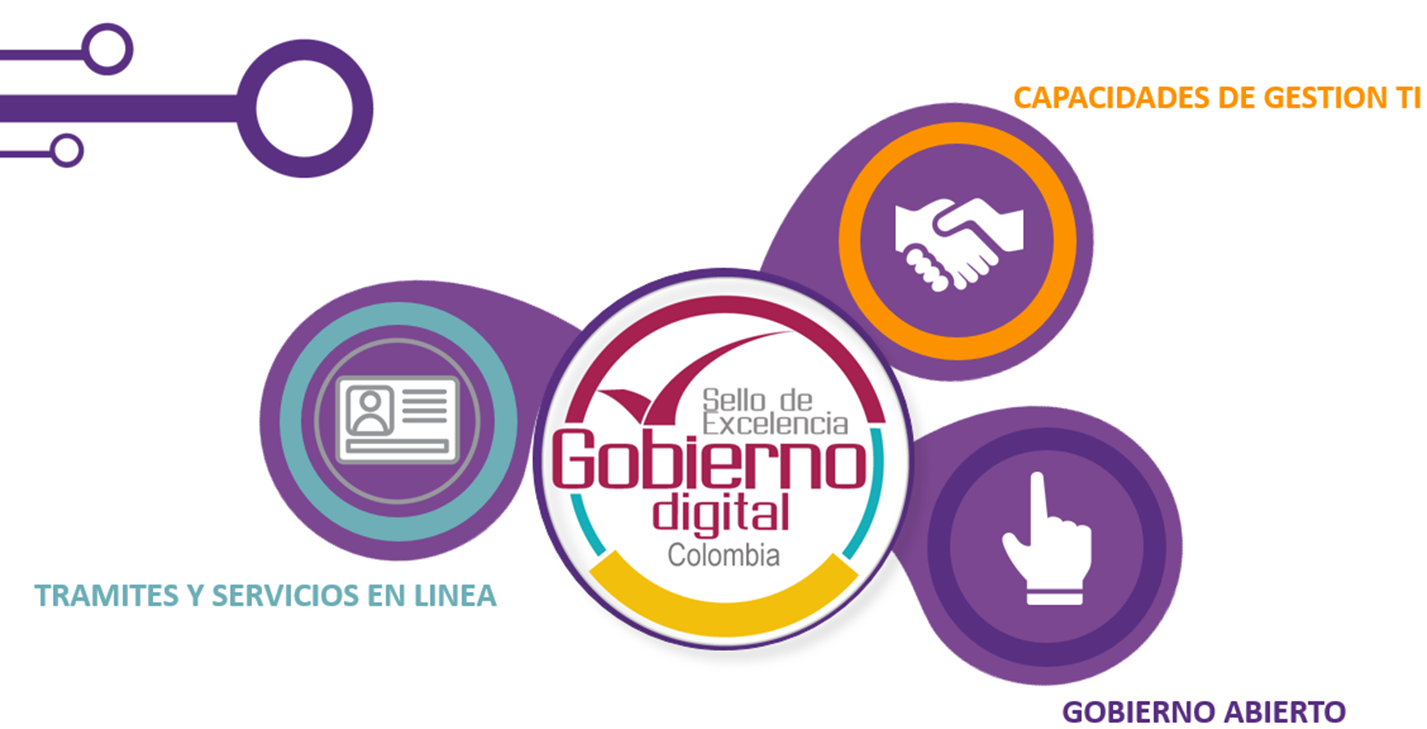 Es una iniciativa que busca asegurar que los ciudadanos cuenten con servicios digitales de muy alta calidad, ágiles, seguros, fáciles y efectivos.
- Decreto 1078 de 2015
- Resolución 2405 de 2016
Conjuntos de Datos Abiertos
Ejercicios de Participación por medios digitales
[Speaker Notes: El Sello de Excelencia es una iniciativa que surgió en respuesta a la demanda de los ciudadanos de contar con trámites y servicios en línea de calidad y de fácil uso. Esto se evidencia en los sondeos realizados en el 2014. 

Su creación se oficializa a través del Decreto sectorial 1078 de 2015, en donde se crea el modelo que permite acreditar la alta calidad de los productos y servicios.

Con la resolución 2405 de 2016 se adopta el modelo del Sello y se conforma su comité. 

El Sello de Excelencia está organizado en 3 categorías: 

TIC para servicios: Corresponde a los requisitos de calidad que deben cumplir los trámites y servicios en línea disponibles por las Entidades. Dentro de estos requisitos se encuentra la disponibilidad, seguridad, soporte, acceso, usabilidad, multicanalidad e interoperabilidad frente al ciudadano. 
 
 TIC para gobierno abierto: Dentro de esta categoría se establecen los requisitos de calidad con los que deben contar los conjuntos de datos abiertos y los ejercicios de participación  por medio digitales que favorecen a la construcción de un gobierno transparente, abierto y participativo. 
 
 TIC para la gestión: En esta categoría se establecen los estándares de calidad que deben tener las capacidades de TI institucionales, las cuales tiene como propósito asegurar el adecuado suministro del personal y los recursos que se necesitan para ofrecer los servicios de TI definidos en su oferta.]
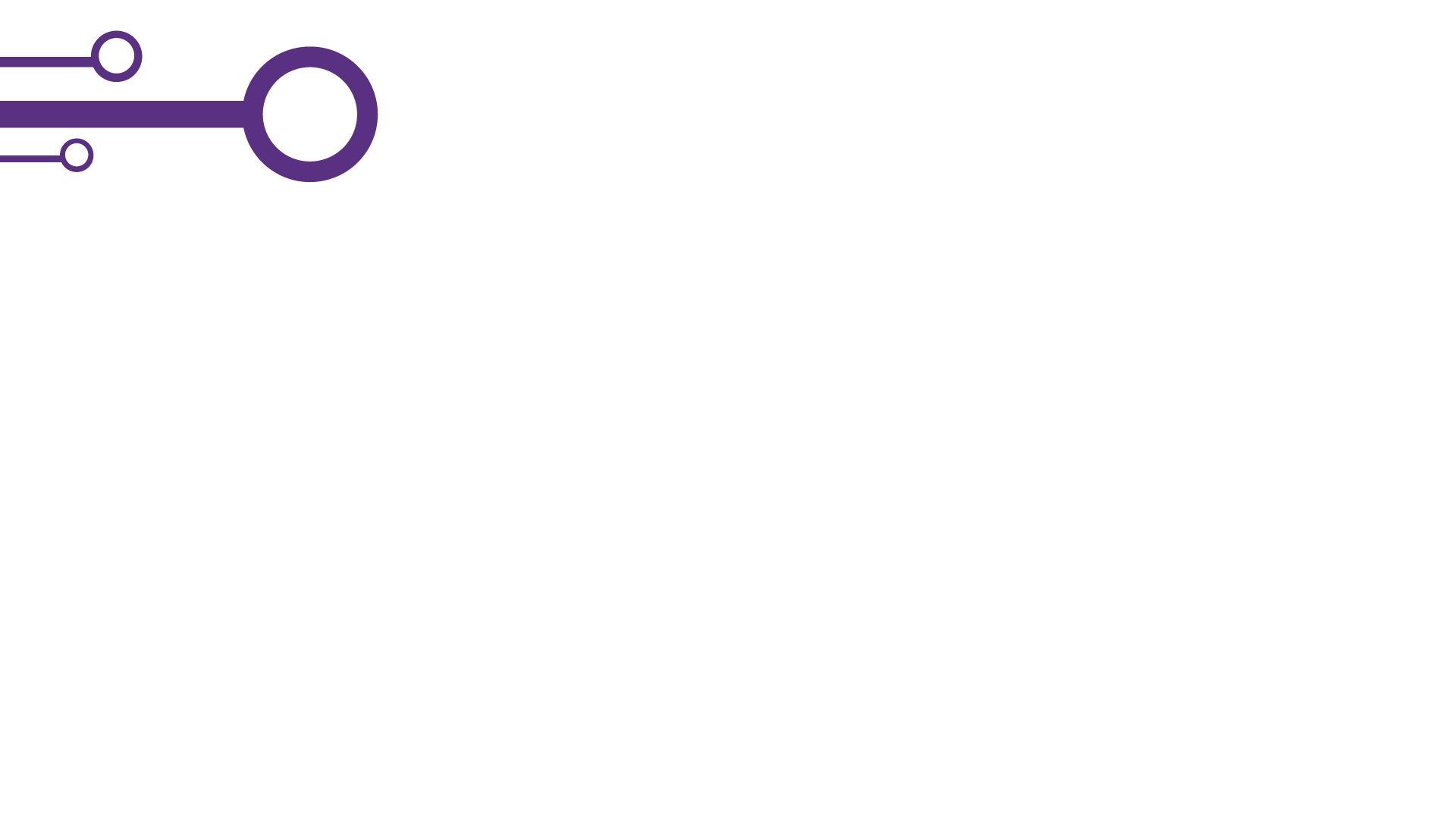 Veeduría Ciudadana desde la experiencia de usuario y realimentación a la Entidad
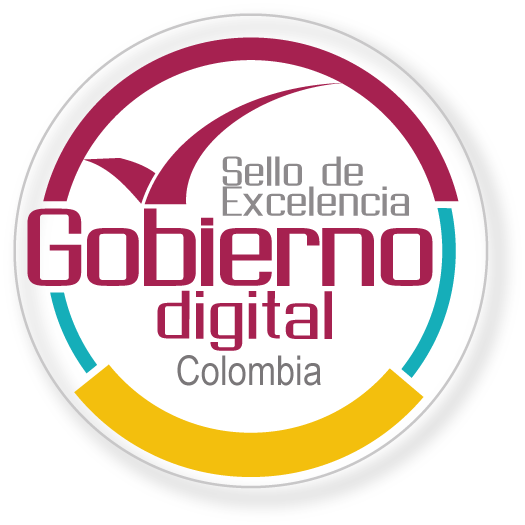 Modelo del Sello de Excelencia
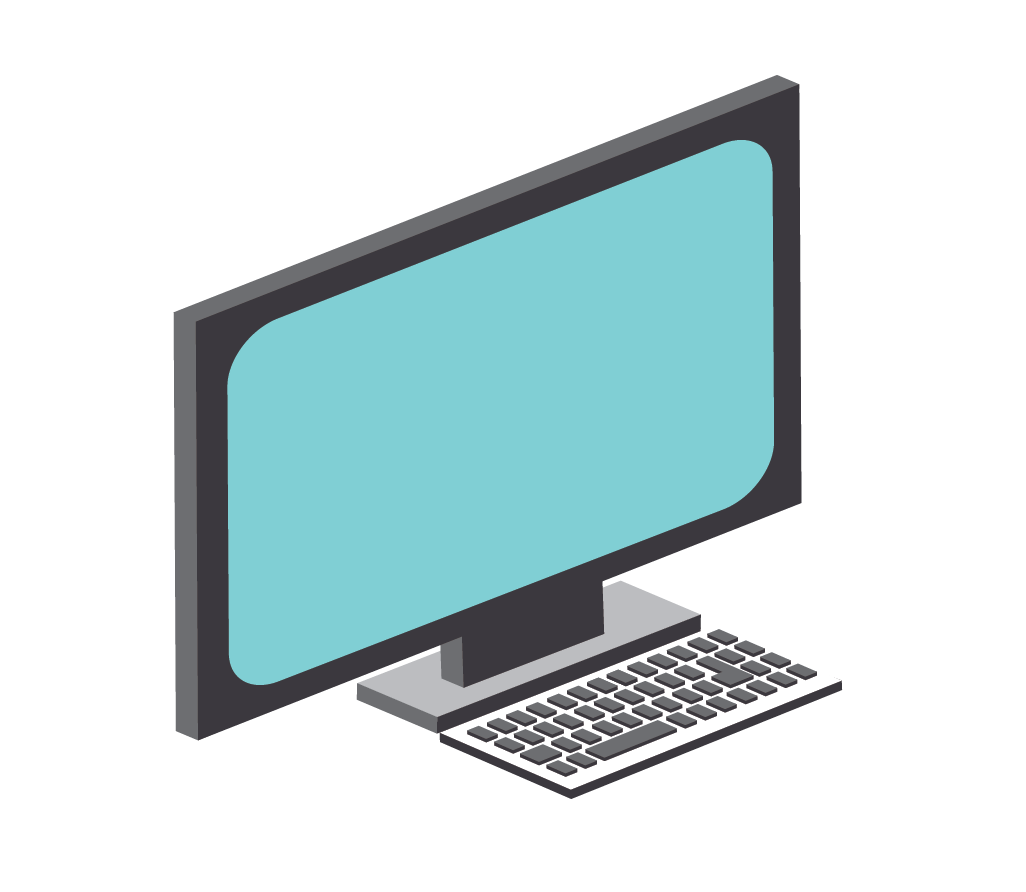 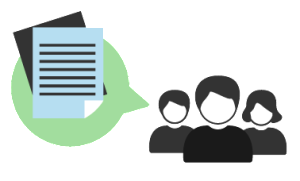 Entidades públicas postulan  servicios digitales.
Niveles 1, 2 y 3
www.sellodeexcelencia.gov.co
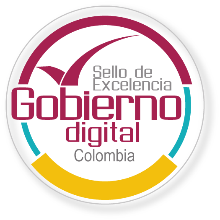 Comunidad del 
Sello de Excelencia
Equipo Técnico del
 Sello de Excelencia
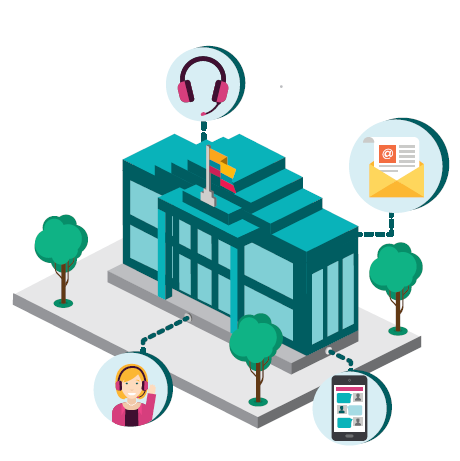 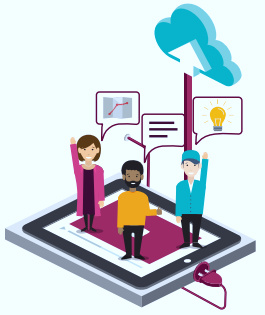 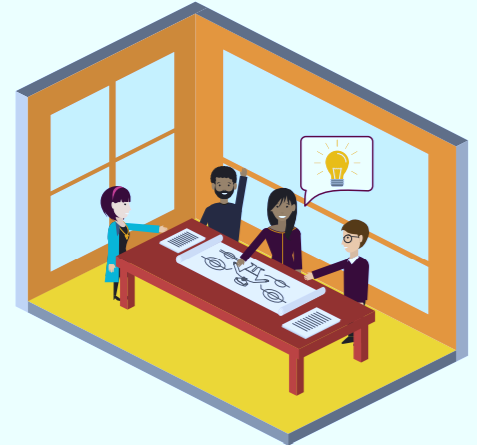 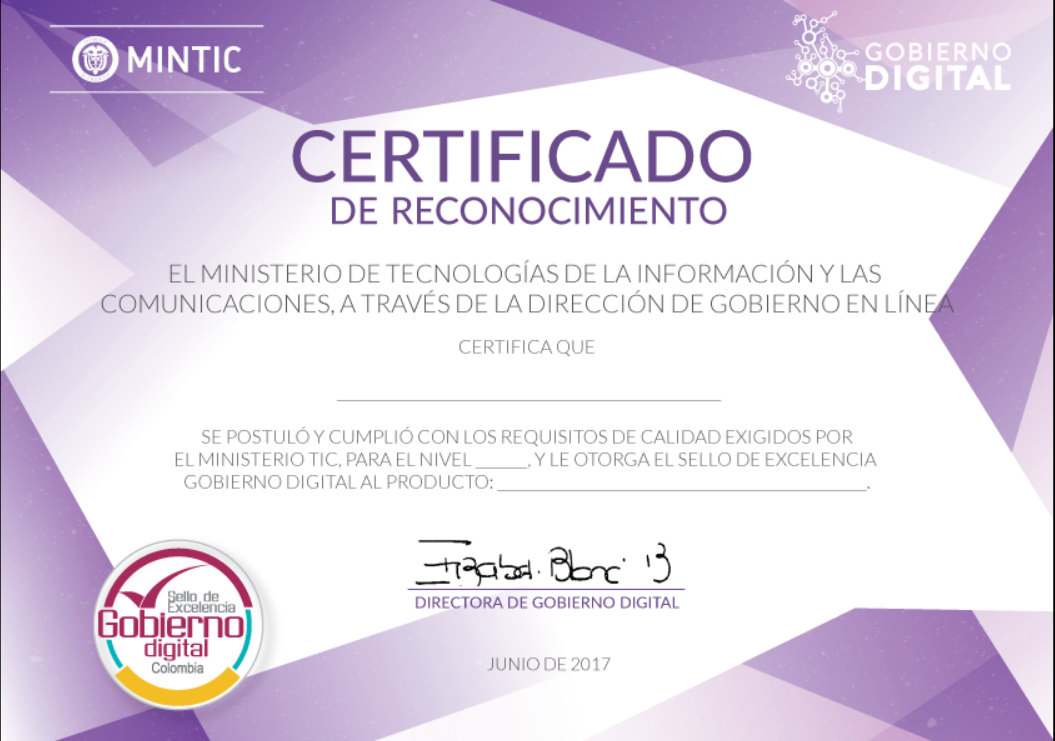 Trámites, 
Servicios, 
Conjuntos de datos
 Ejercicios de participación
Capacidades de Gestión TI
A través de la Plataforma 
www.sellodeexcelencia.gov.co
Validación y evaluación de los requisitos
Otorgamiento del Sello de Excelencia Gobierno Digital
[Speaker Notes: El modelo del sello consiste en los siguientes pasos: 
Postulación de los servicios digitales por parte de las Entidades Públicas, las cuales lo harán a través de la plataforma del Sello. 

2. 	La validación y evaluación de los requisitos de  calidad de los productos correspondientes a las categorías de servicios y gobierno abierto, la realizará una comunidad que estará 	conformada por expertos y usuarios. Esta comunidad es multidisciplinaria y nos garantizará un trabajo colaborativo e incluyente. 
	La validación y evaluación de los requisitos de calidad de capacidad de gestión TI, la realizará el equipo técnico del Sello de excelencia, el cual está conformado por miembros de DEATI. 

Se otorgará el Sello de Excelencia, el cual tendrá validez por un año para los productos de servicios y gobierno abierto. Para Capacidades de TI serán 2 años 

Una figura que es de gran importancia dentro del modelo es que se contará con una veeduría ciudadana durante el tiempo que dure la certificación, este evaluará y retroalimentará a la entidad desde la experiencia del usuario.]
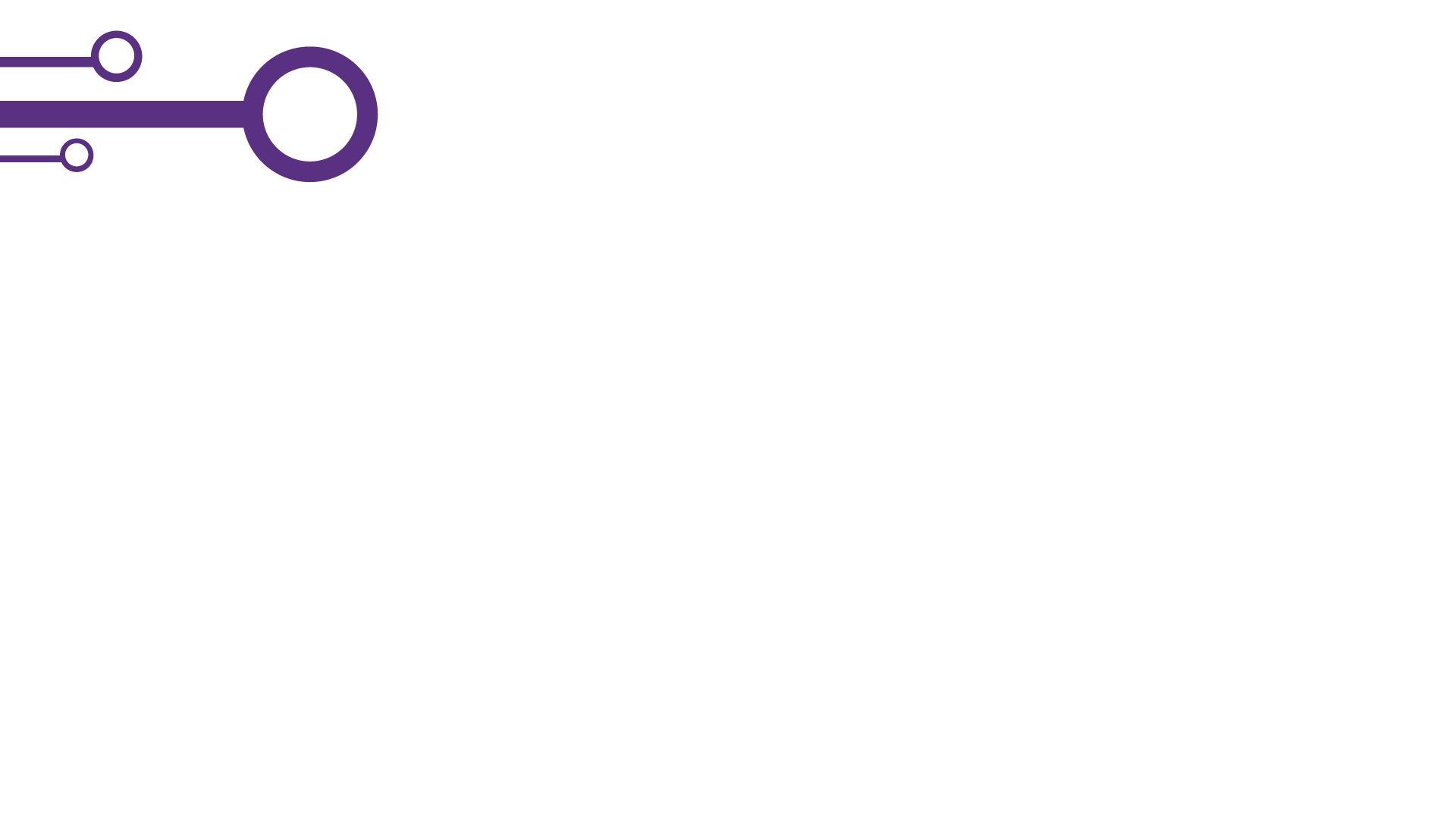 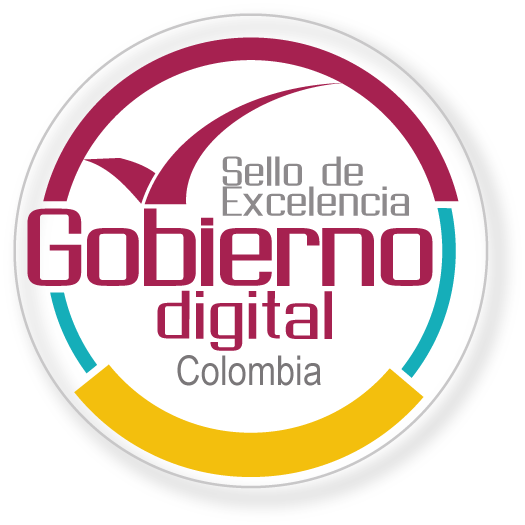 Requisitos Datos Abiertos
Nivel 3
Avanzado
Nivel 2
Intermedio
Nivel 1
Básico
Mecanismos de publicación automática de los datos (ETL-proceso de extracción, transformación y carga o scripts)


Enlazado con otro(s) conjunto(s) de datos.
Legalidad para su publicación (no es de carácter clasificada ni reservada)

Datos Georreferenciados 

Divulgación y Promoción
 
Mecanismos de acceso por medio de APIs

Estrategia de Mejoras 

Satisfacción del Usuario
Identifica y Prioriza

Disponible en lotes y actualizado

Documentado a través de Metadatos

Disponible en el Portal de Datos (enlazados o federados) 

Sin restricción técnica o legal

Licencia abierta
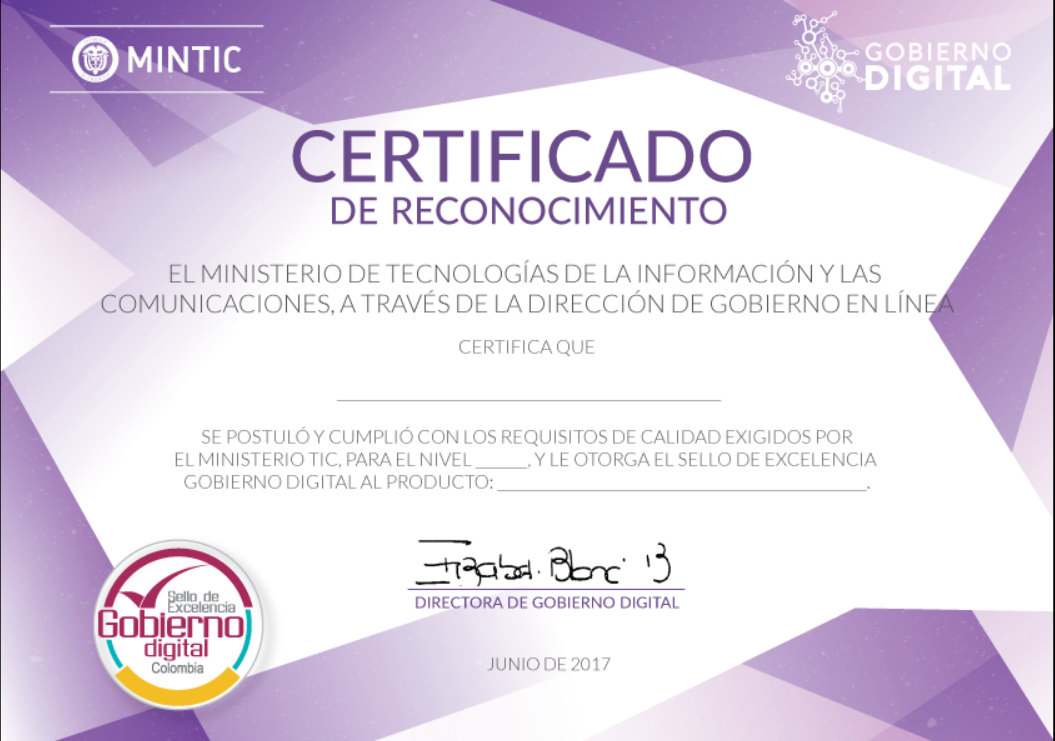 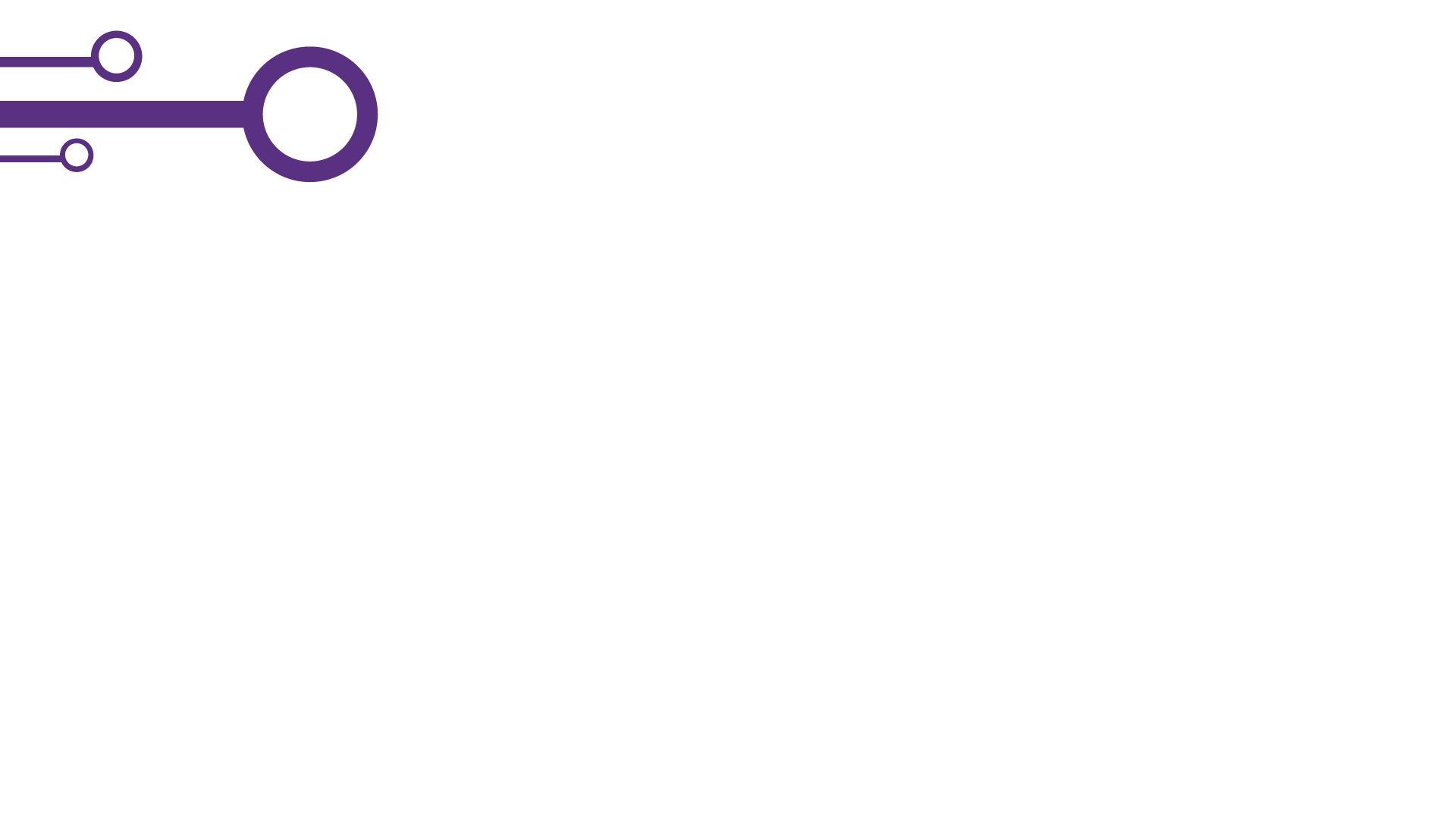 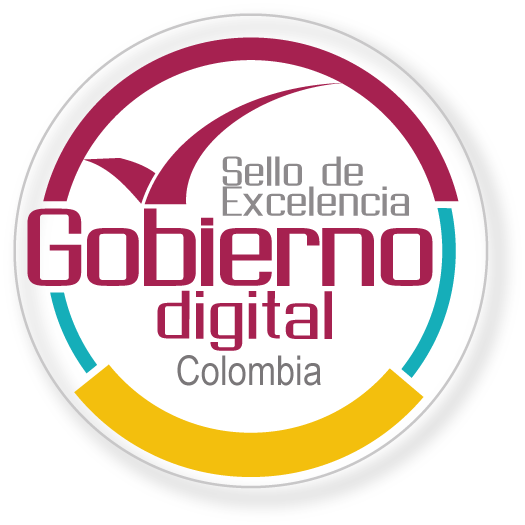 Beneficios del Sello de Excelencia
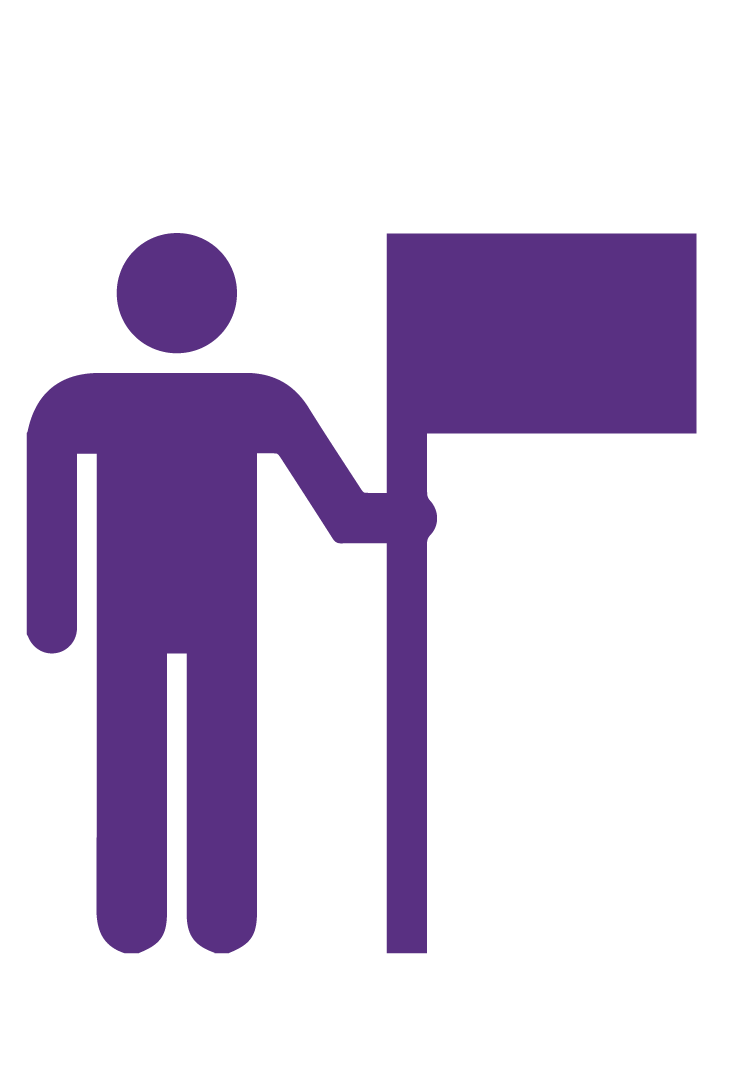 Valor Diferenciador
Desarrolla una cultura interna de constante mejora de los procesos y productos
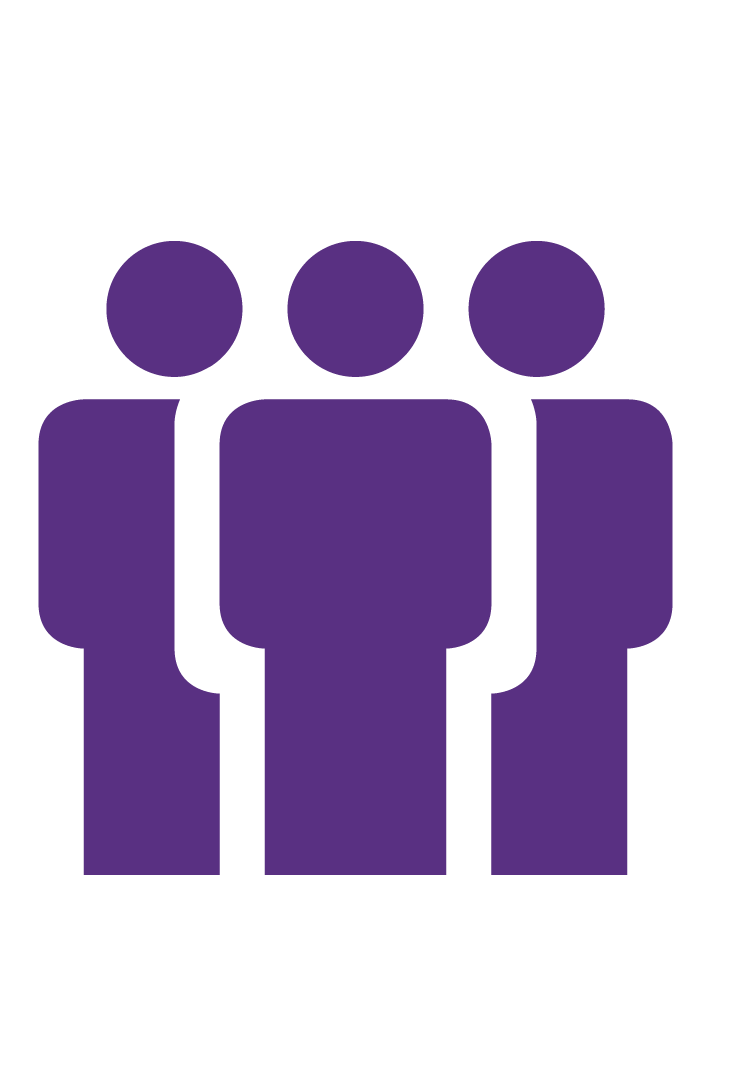 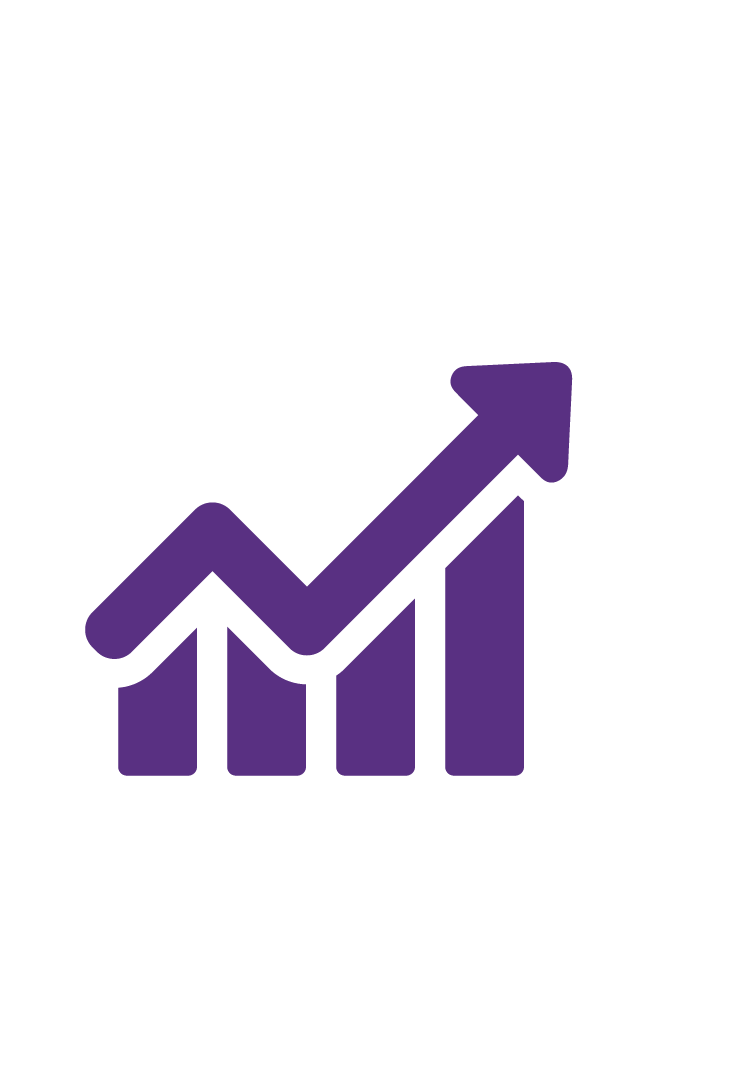 Mejora  la eficiencia y eficacia
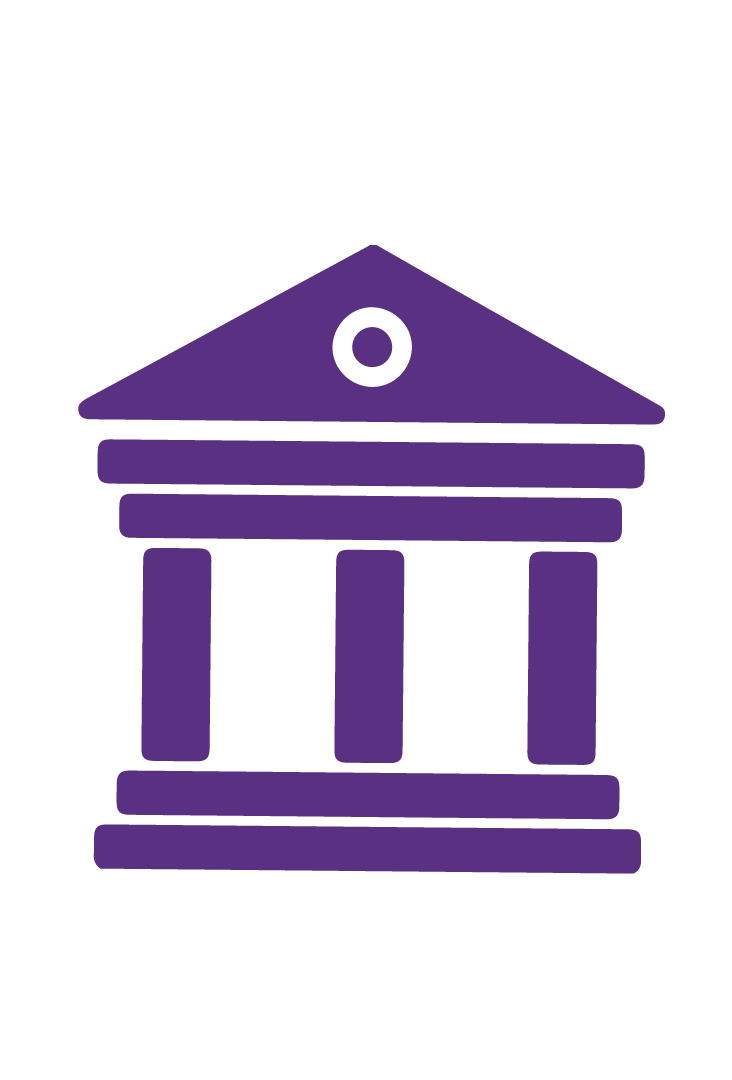 Genera credibilidad en la Entidad
Asegura el cumplimiento de la 
Legislación Nacional
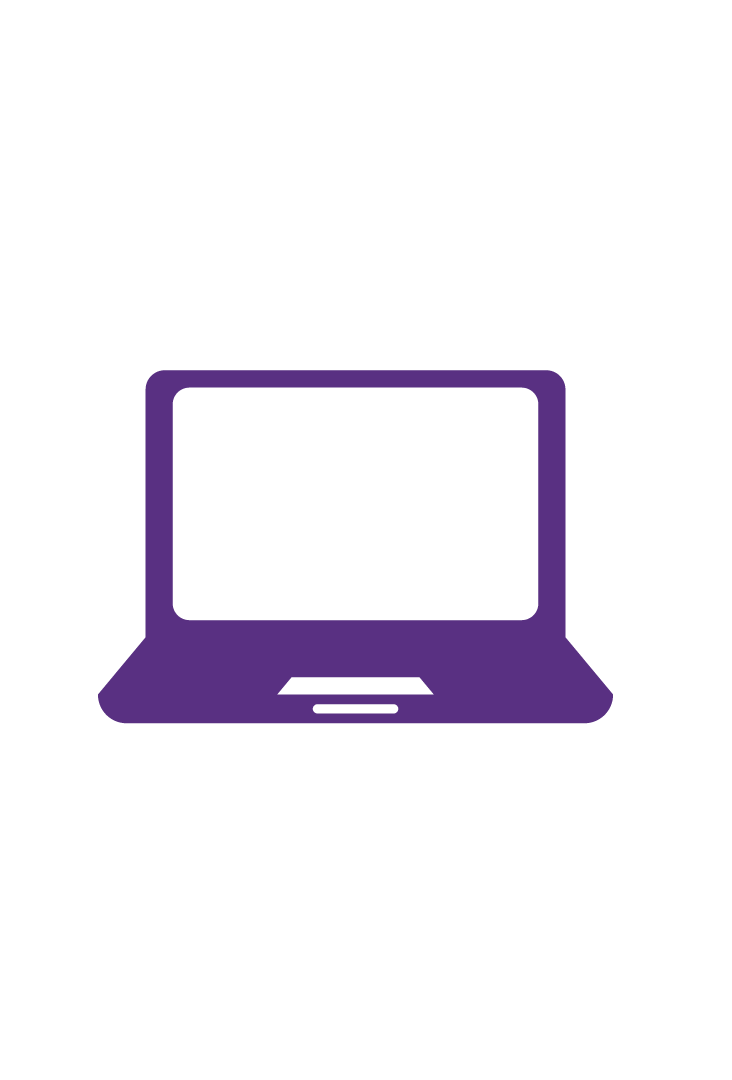 [Speaker Notes: 1) Genera una ventaja competitiva, entendiéndose como un aspecto diferenciador que posee la entidad, y que le permite tener un mejor desempeño y, por tanto, una posición competente en el sector publico. Para  las Entidades Públicas que logren implementar y certificar el Sello de Excelencia respecto a las demás, ya que pueden demostrar ante los ciudadanos que su producto funciona de una manera que permite el logro del resultados y demuestran que son competentes en las funciones que realizan.

2) Mejoramiento en la eficiencia y eficacia de los productos y sistemas de gestión ofrecidos por el Estado ya que  se maximiza la productividad de los funcionarios públicos, preparándolos para realizar su trabajo satisfactoriamente.

3) Asegura el Cumplimiento de la Legislación nacional y la que corresponda a cada Entidad Pública. 

4) Se logra obtener un aumento de la calidad del producto y se desarrolla una cultura interna de constante mejora de los procesos.]
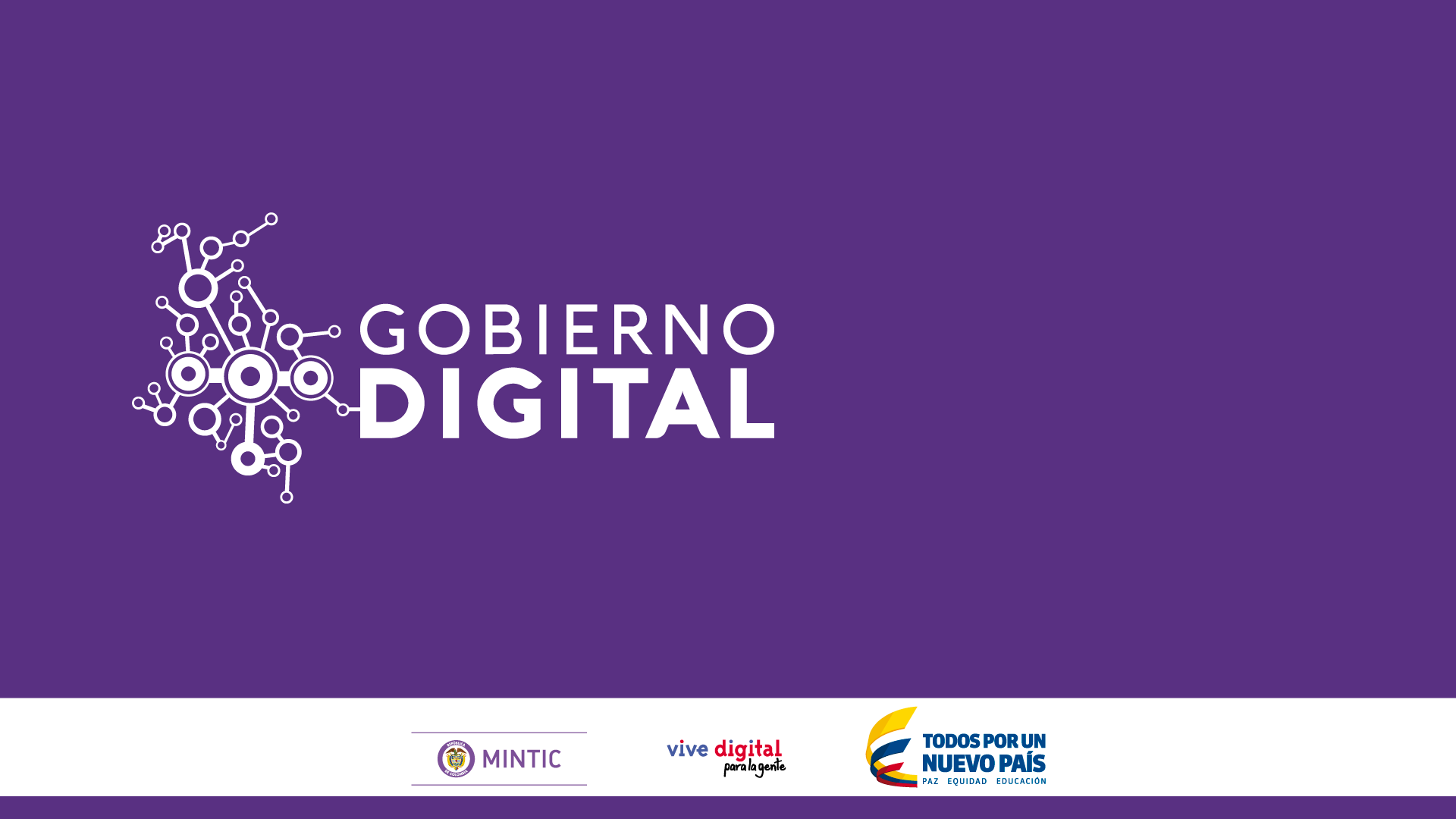 Gracias
CARLOS JULIO LEÓN
Líder técnico Iniciativa Datos Abiertos
cleon@mintic.gov.co 
ANA CAROLINA ESCOBAR 
Líder de uso de la iniciativa de datos abiertos
aescobar@mintic.gov.co 
JUAN FELIPE DEVIA
Líder Sello de la Excelencia 
jdevia@mintic.gov.co

Dirección de Gobierno en Línea
Ministerio de Tecnologías de la Información 
y las comunicaciones